Year: 3

Term: 3

Objective: Edit sentences in past, present and future tense

Author: Dan Turner
Copy and paste these icons to the appropriate slides to indicate engagement norms/CFU strategies
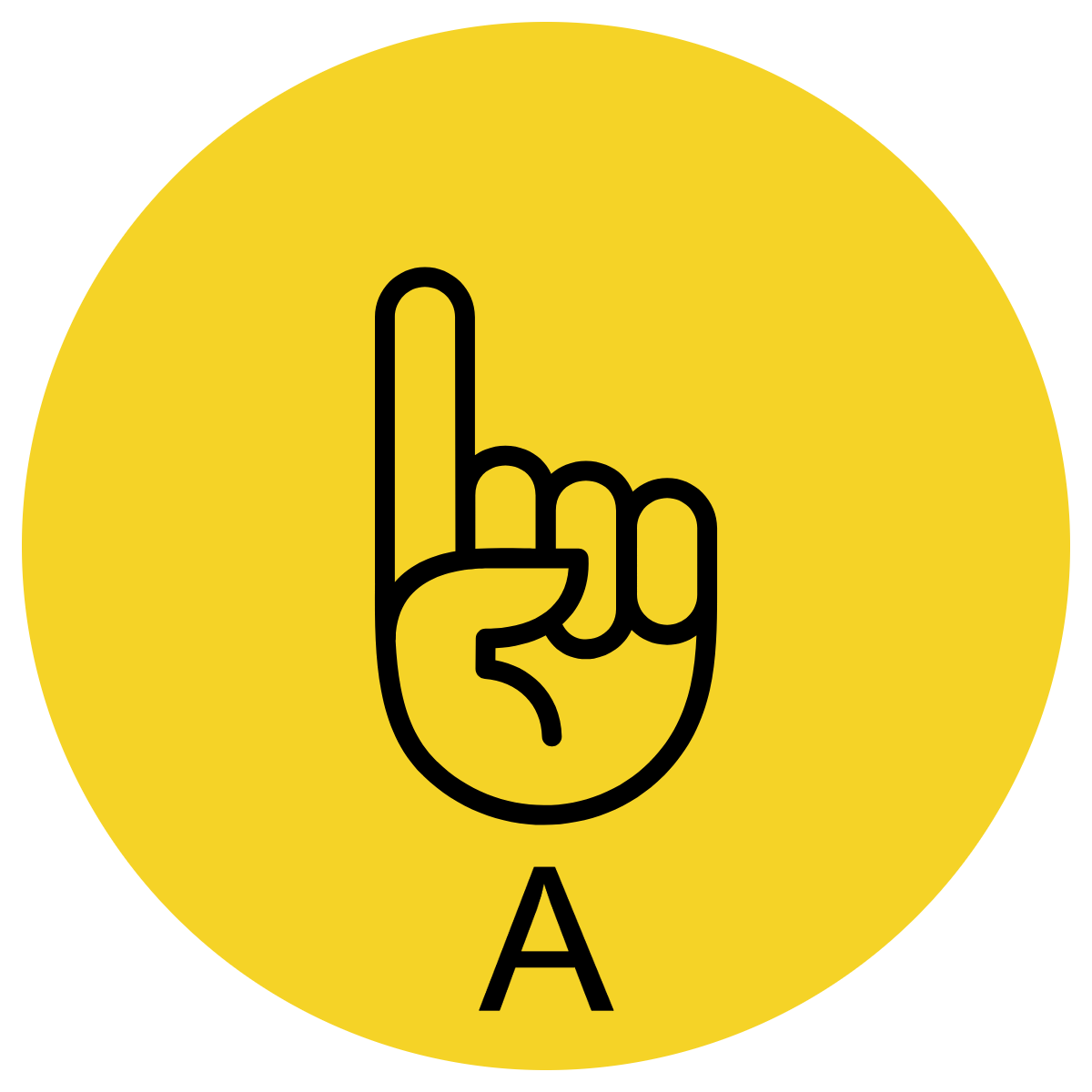 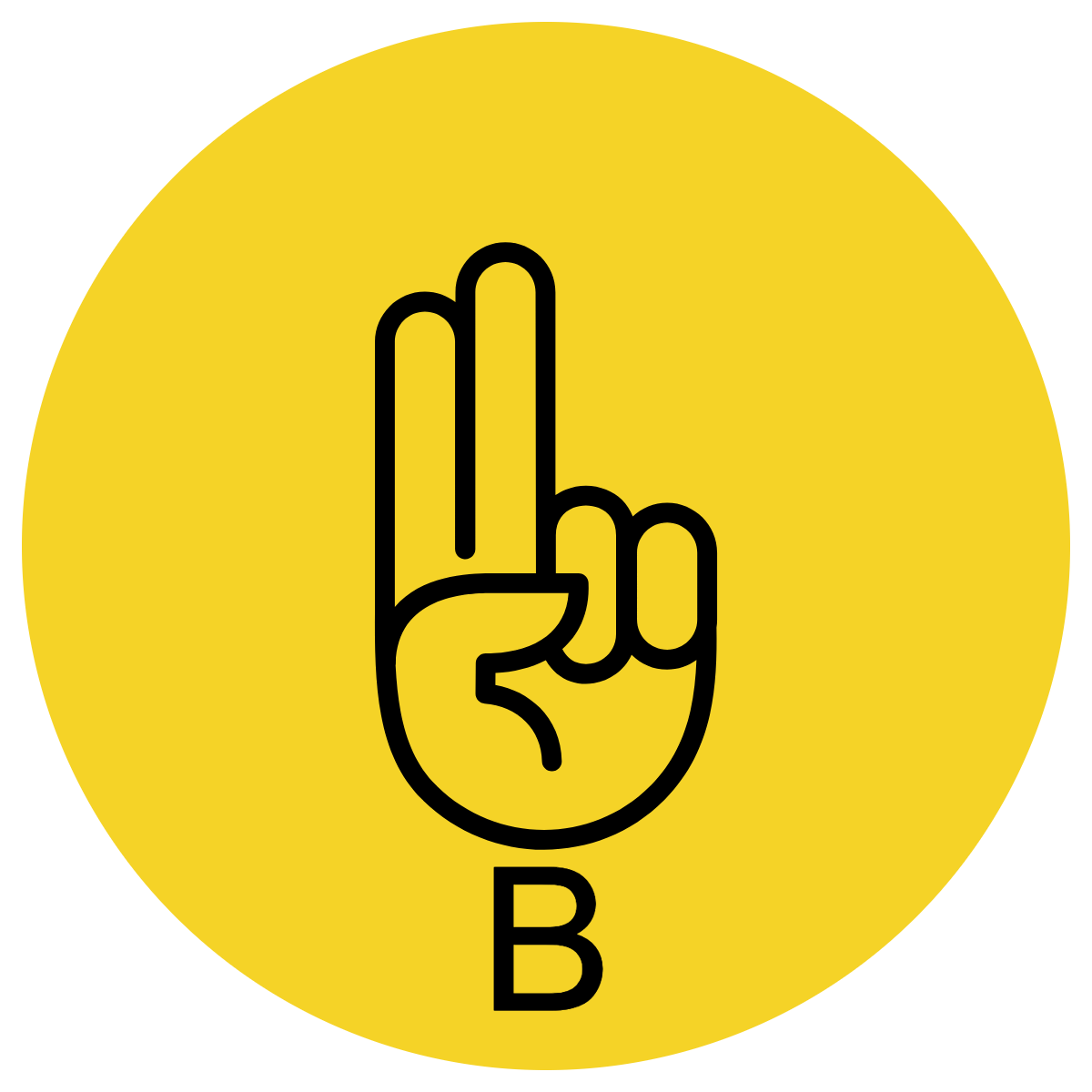 Multiple Choice
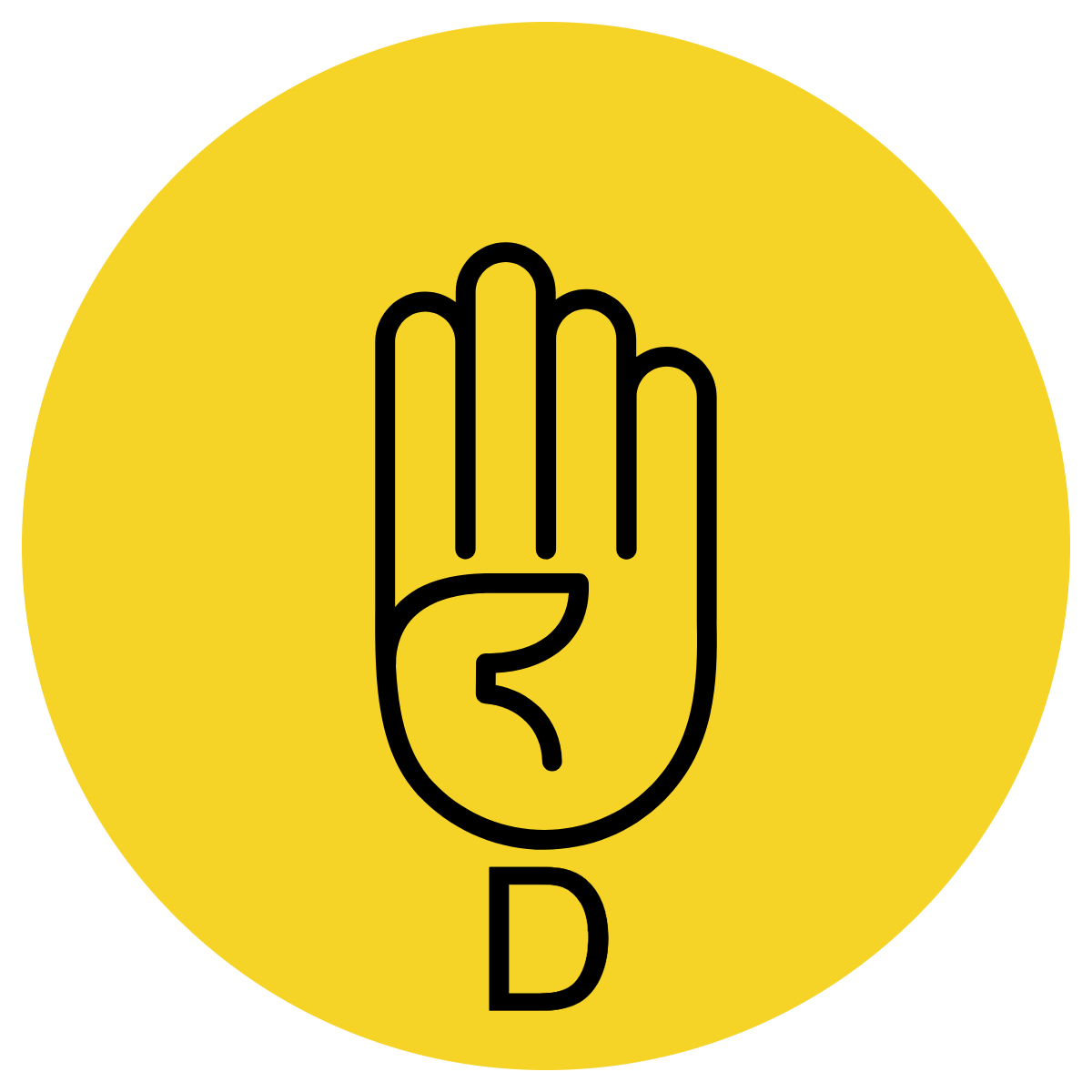 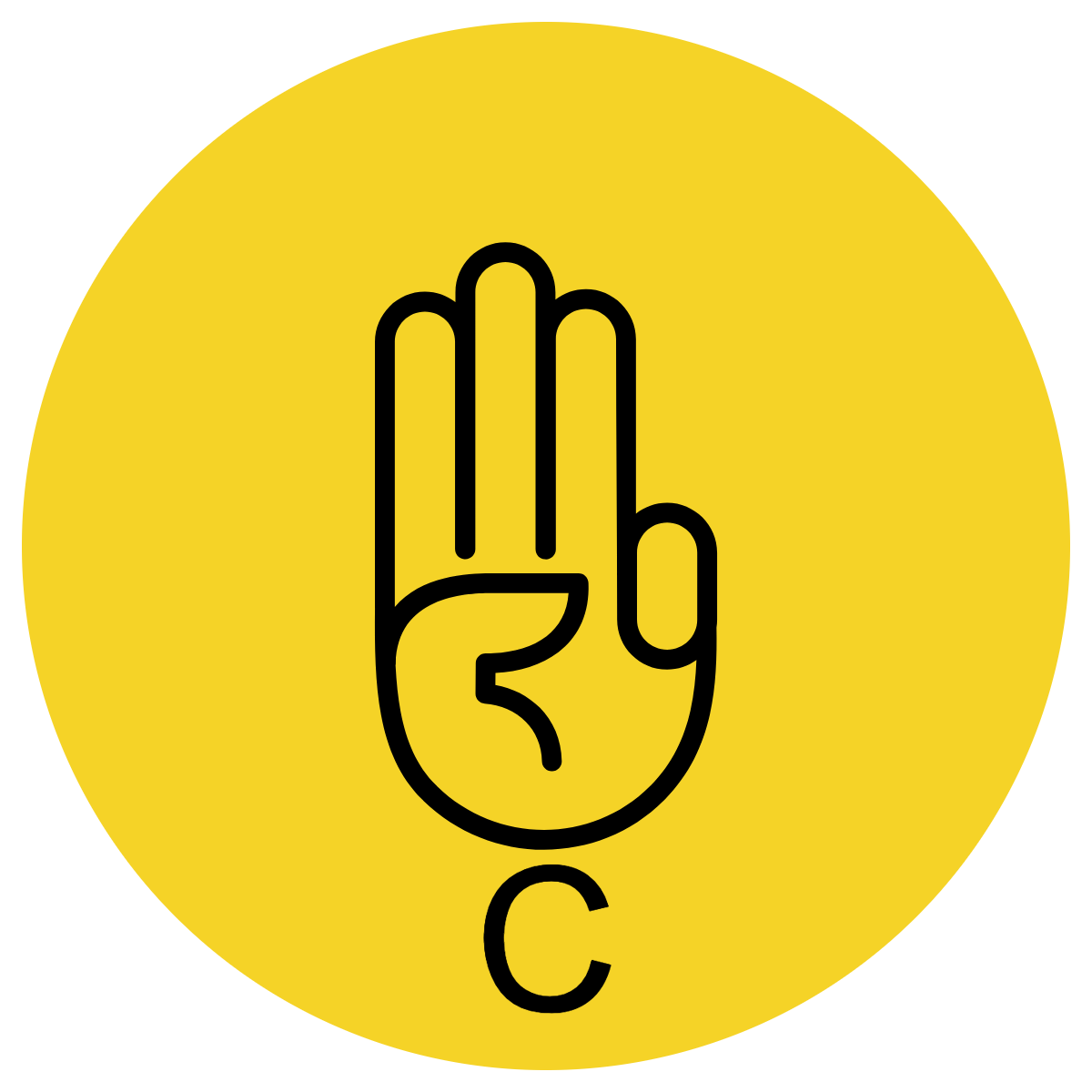 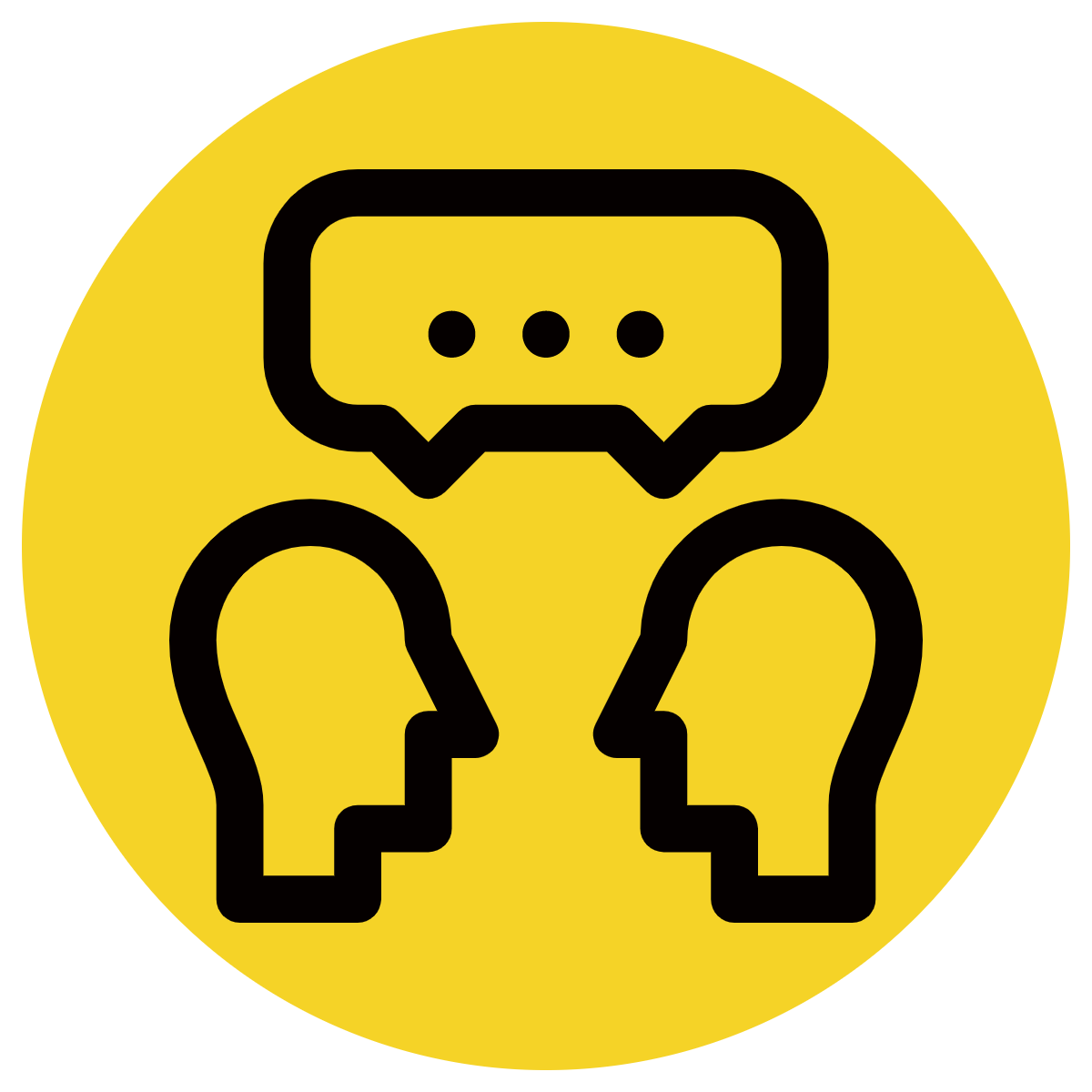 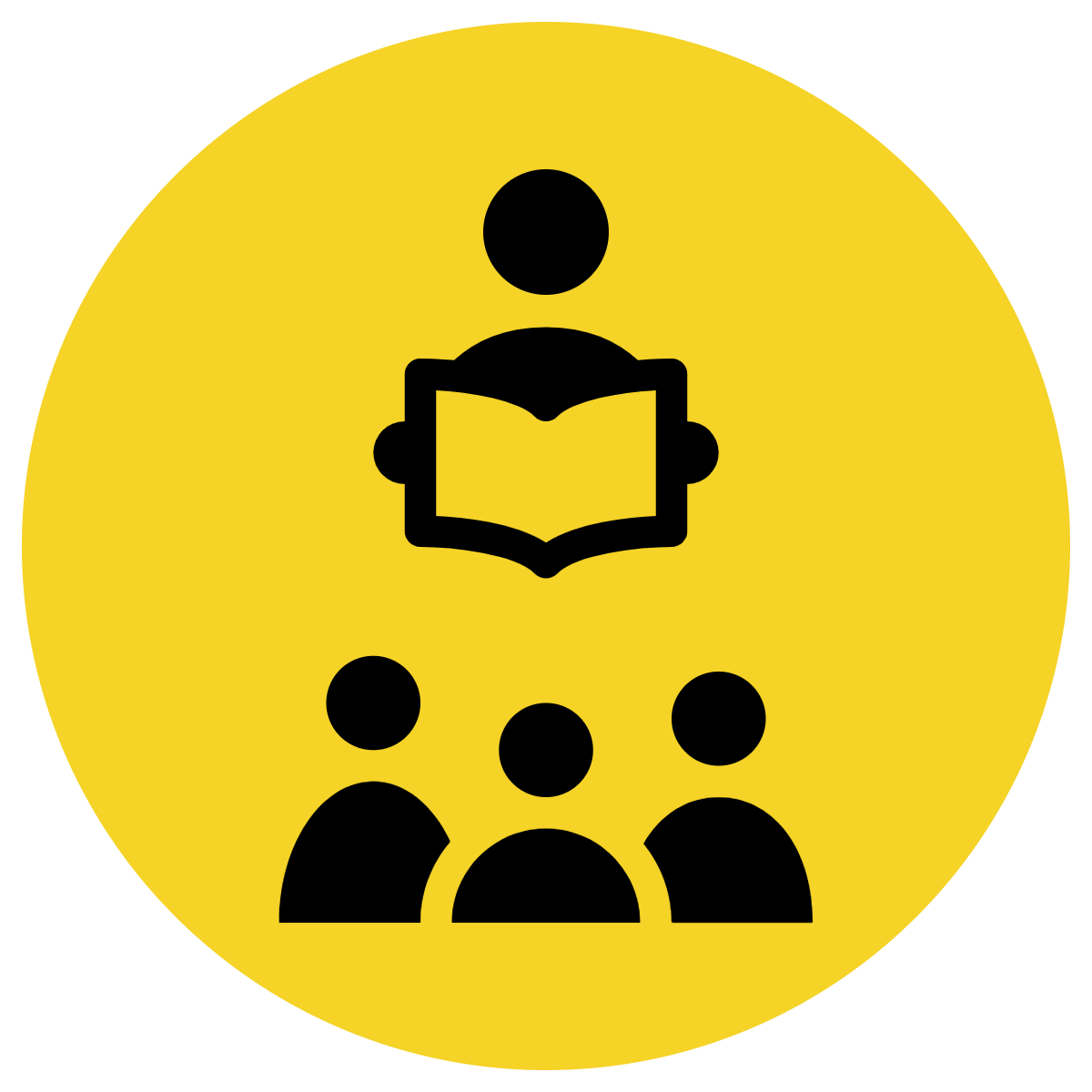 Pair Share
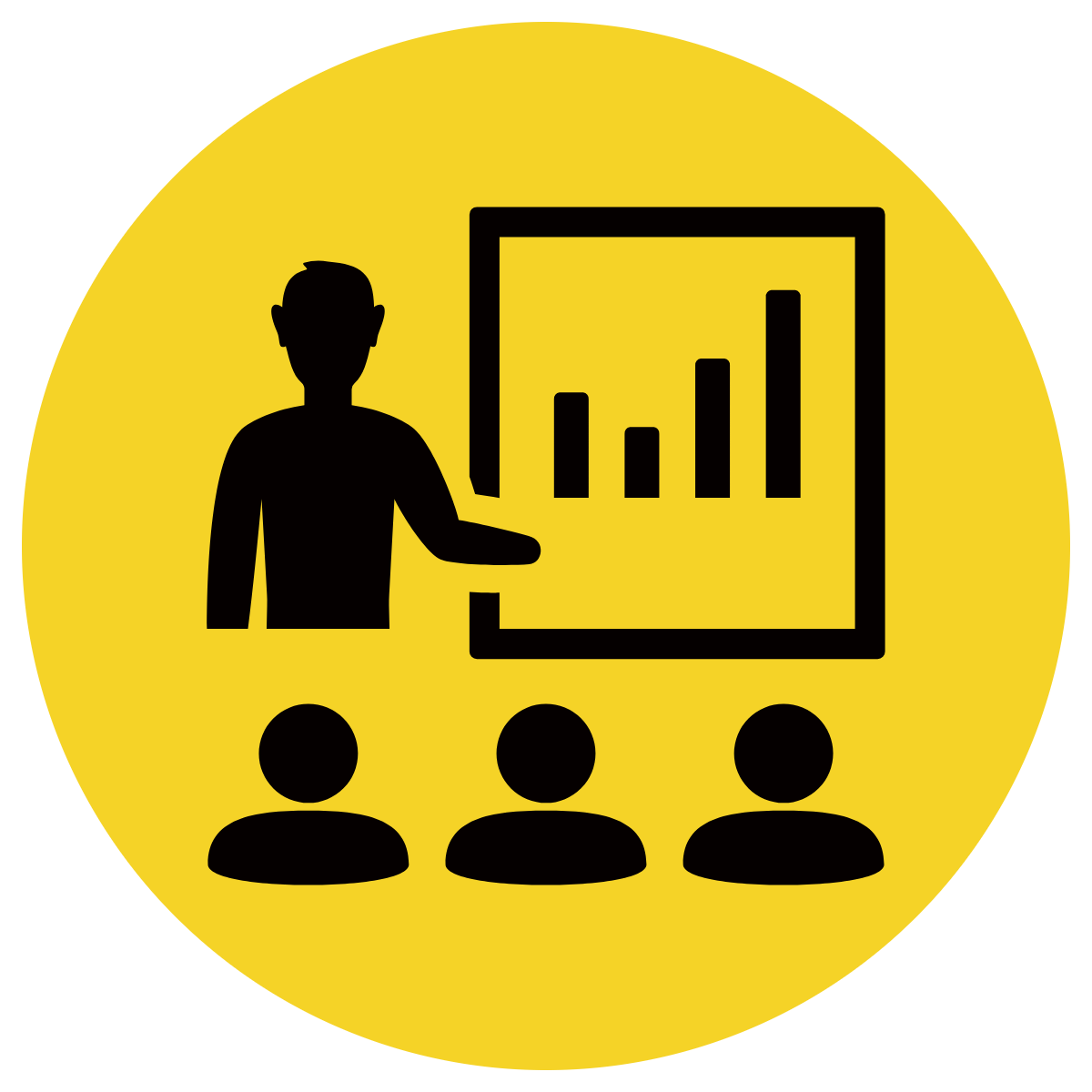 Track with me
Pick a Stick/Answer (non-volunteer)
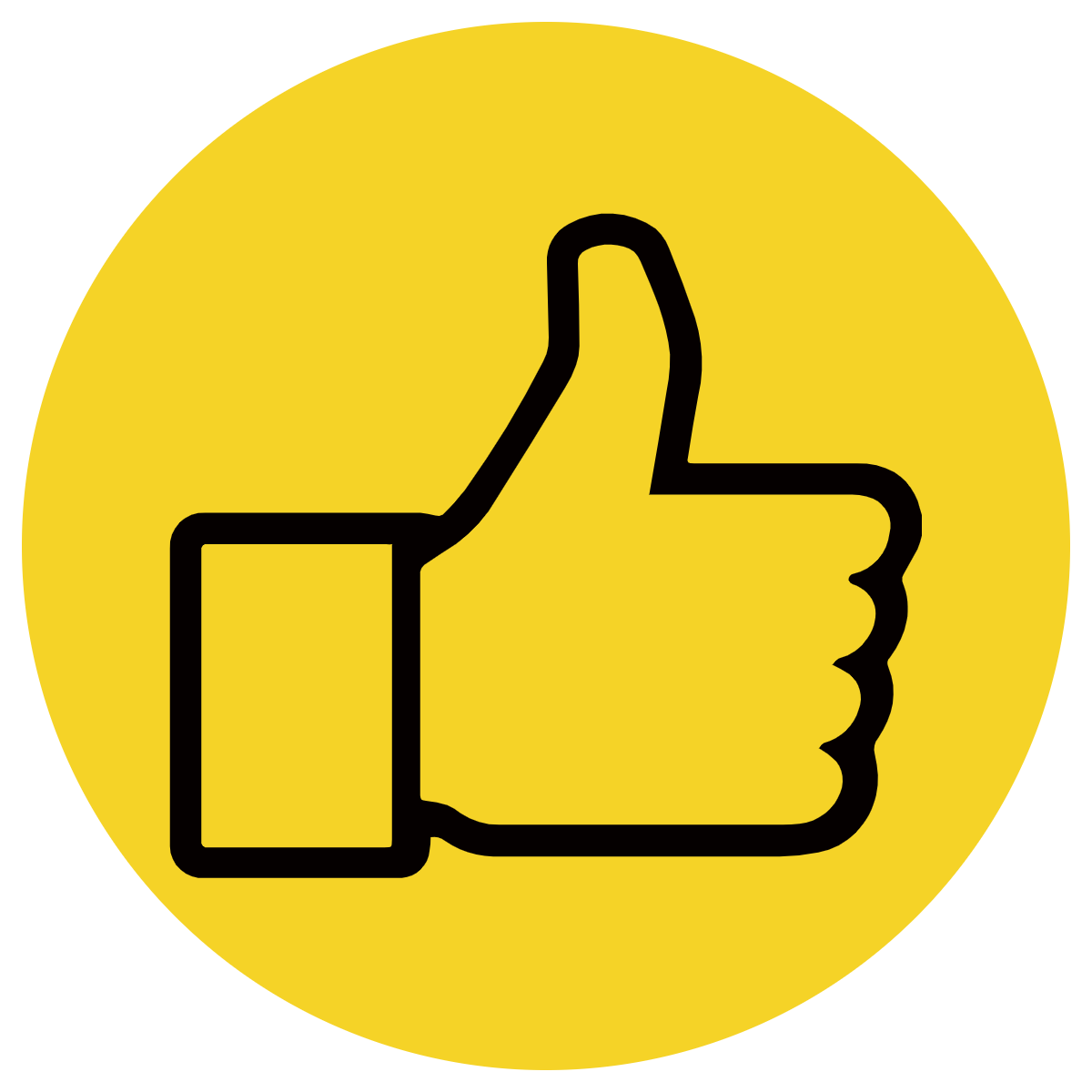 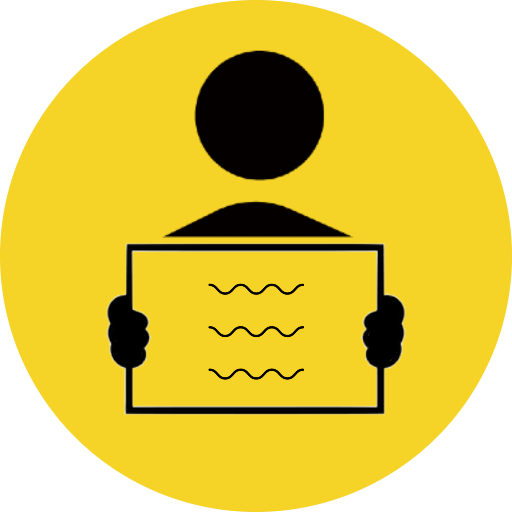 Whiteboards
Vote
Read with me
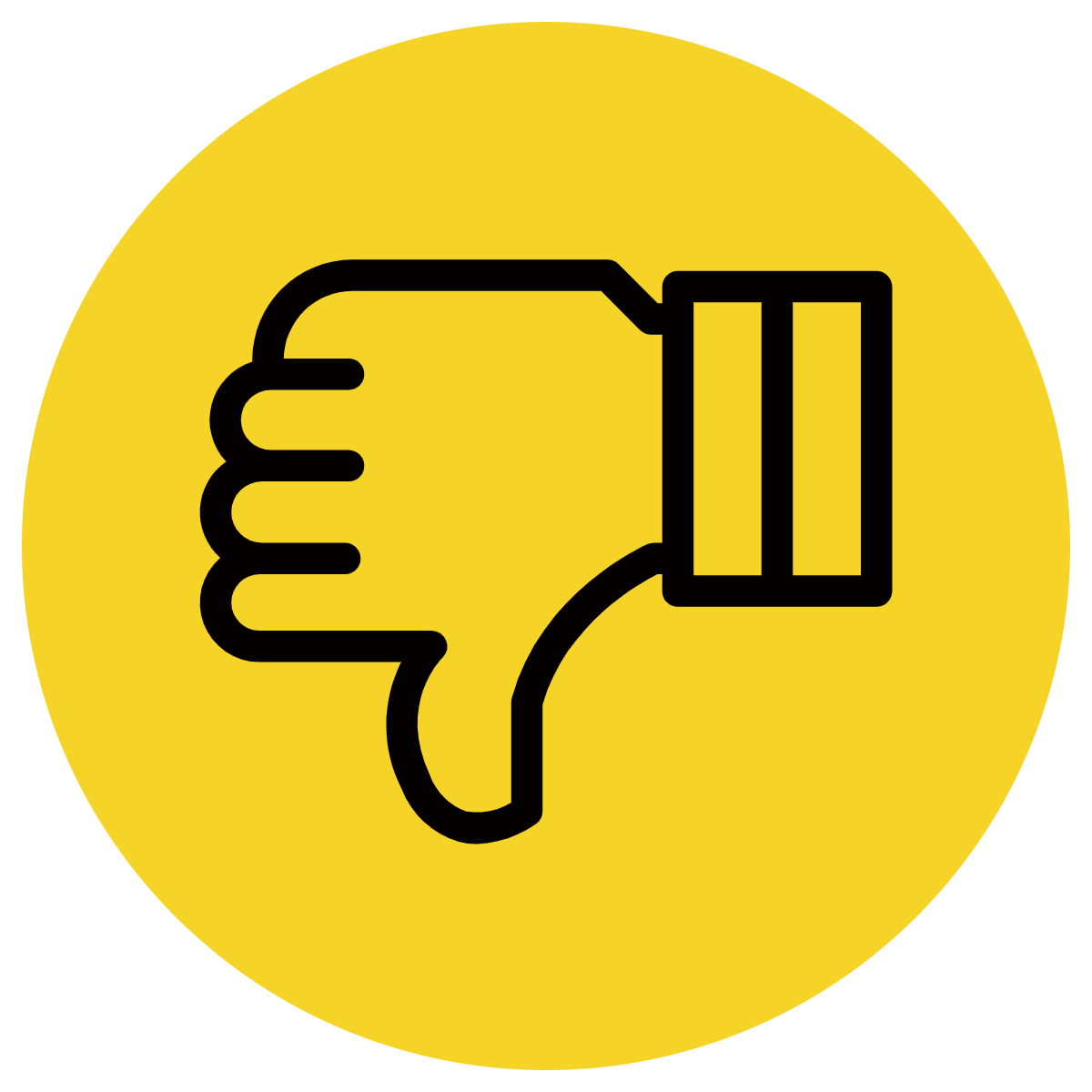 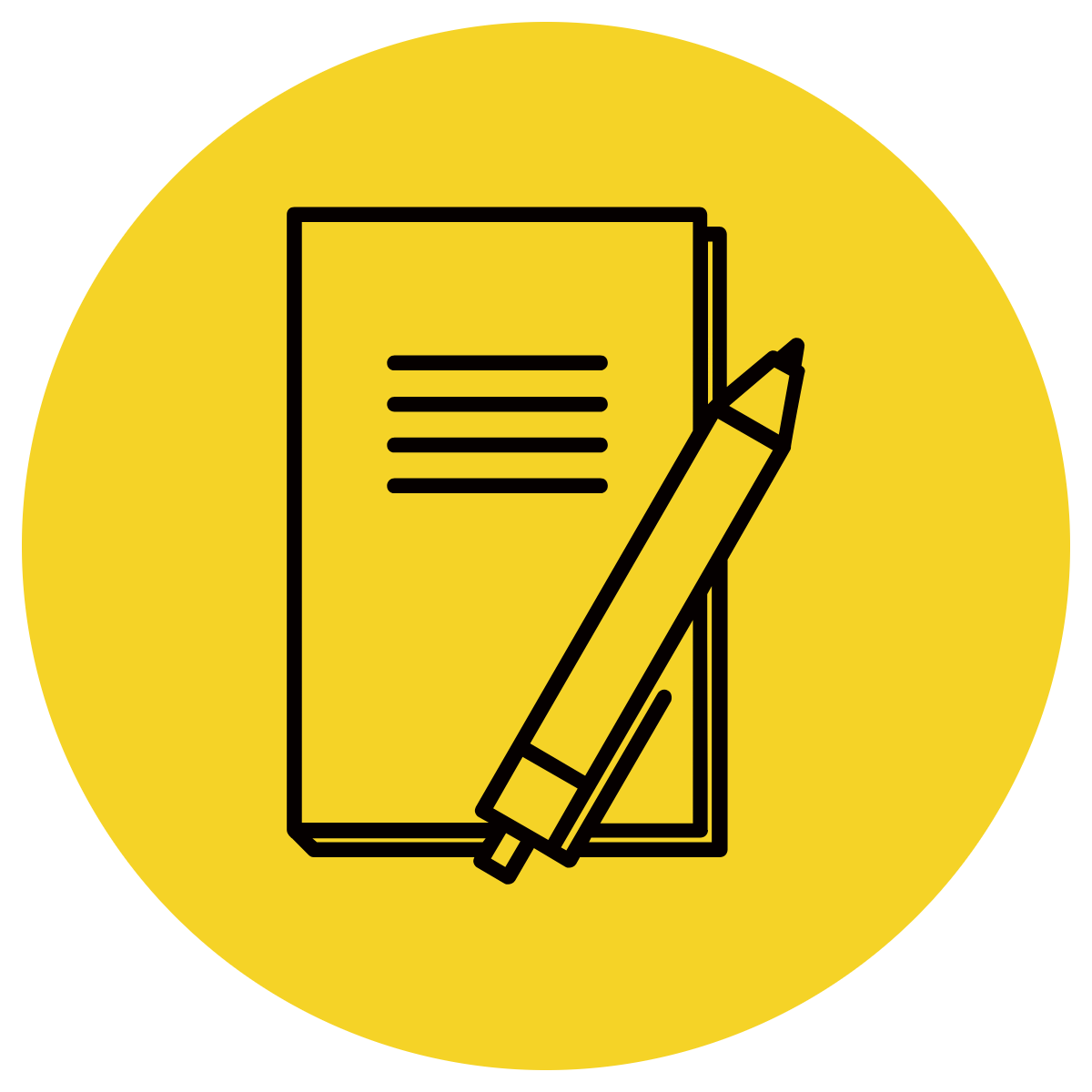 In Your Workbook
Learning Objective
We are learning to generate sentences in 
past, present and future tense.
Concept Development
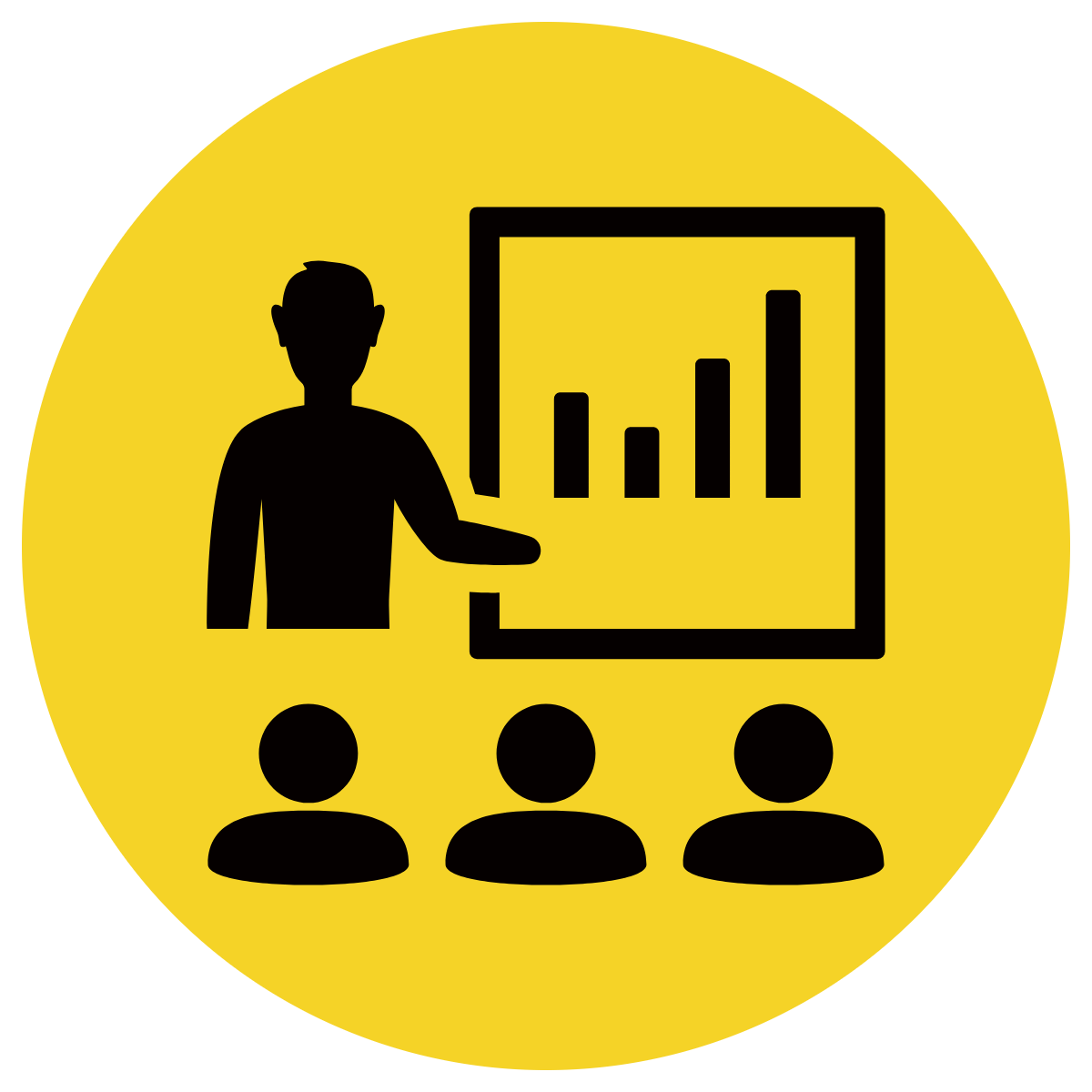 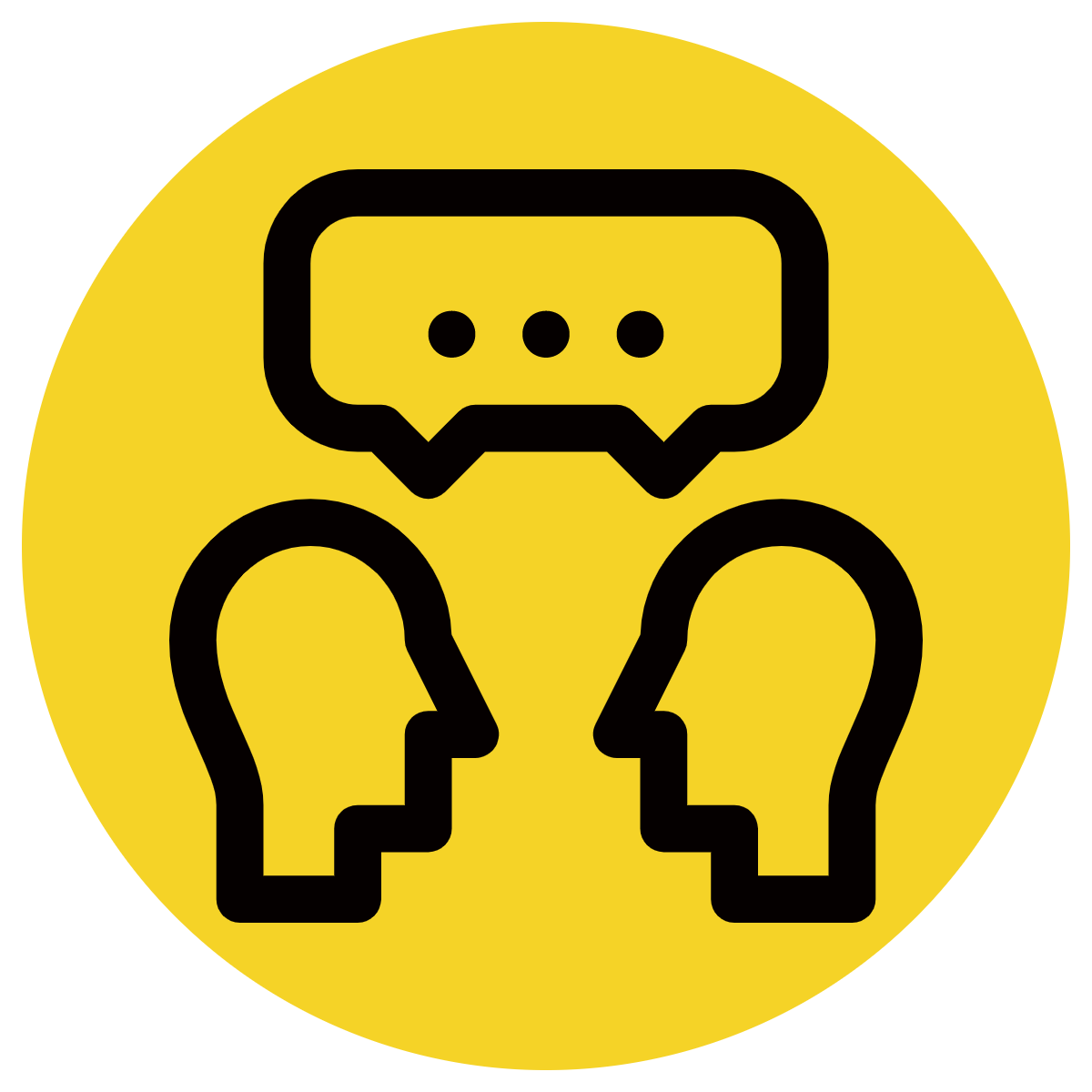 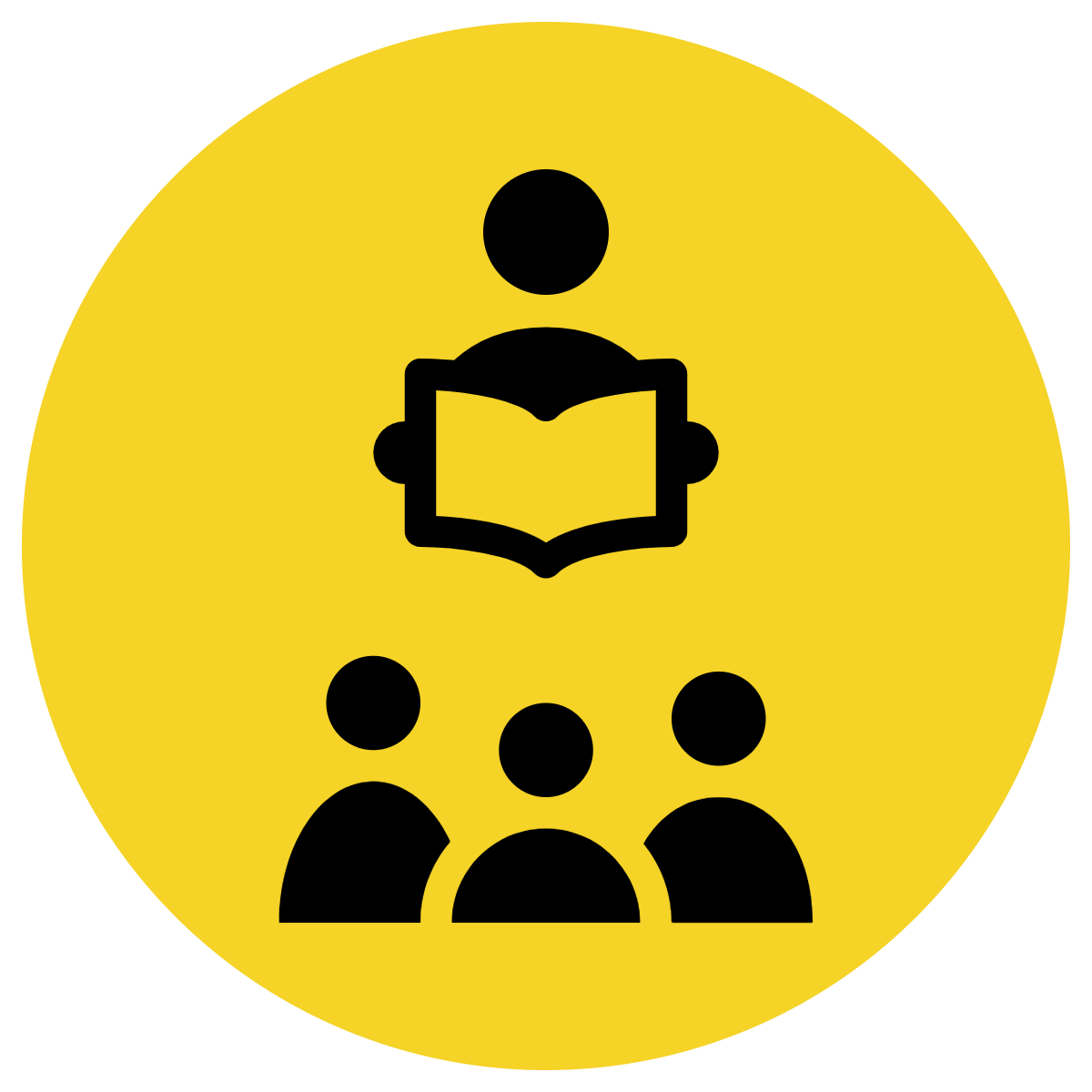 Tense is used to indicate the time in which something happens. 
It is used to change verbs to show when the action took place: 
in the past, in the present or in the future.
CFU:
What is tense? 
Why is this an example of past/present/future tense?
What is the verb in this sentence?
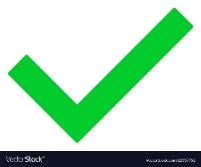 Examples:
Past
(The past tense is used for things that have already happened).
1. I played football yesterday.
Present
(The present tense is used for things that are happening at that moment).
2. I am playing football at the moment.
Future
(Future tense is used for things that have not yet happened – they will happen in the future).
3. Tomorrow, I am going to play football.
Concept Development
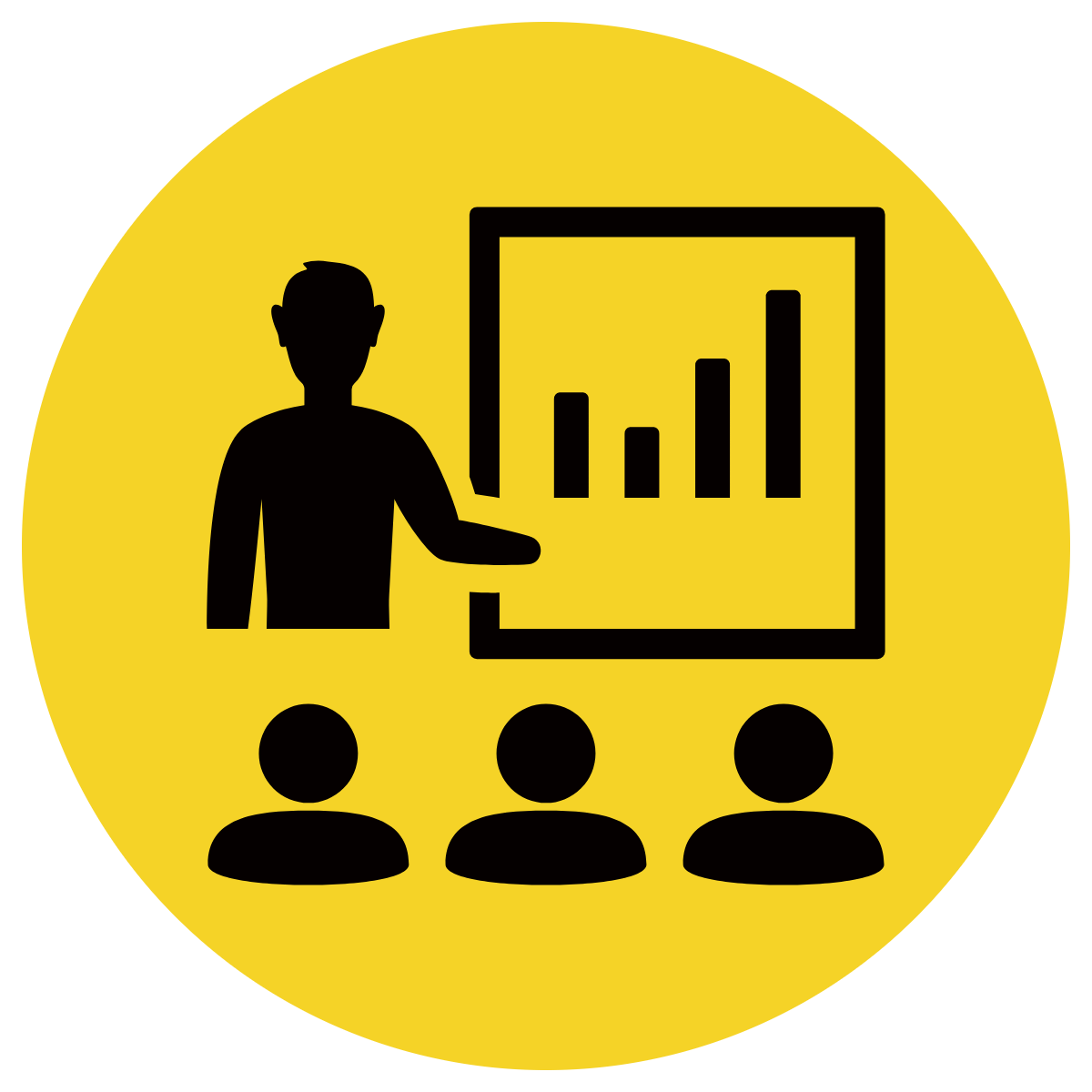 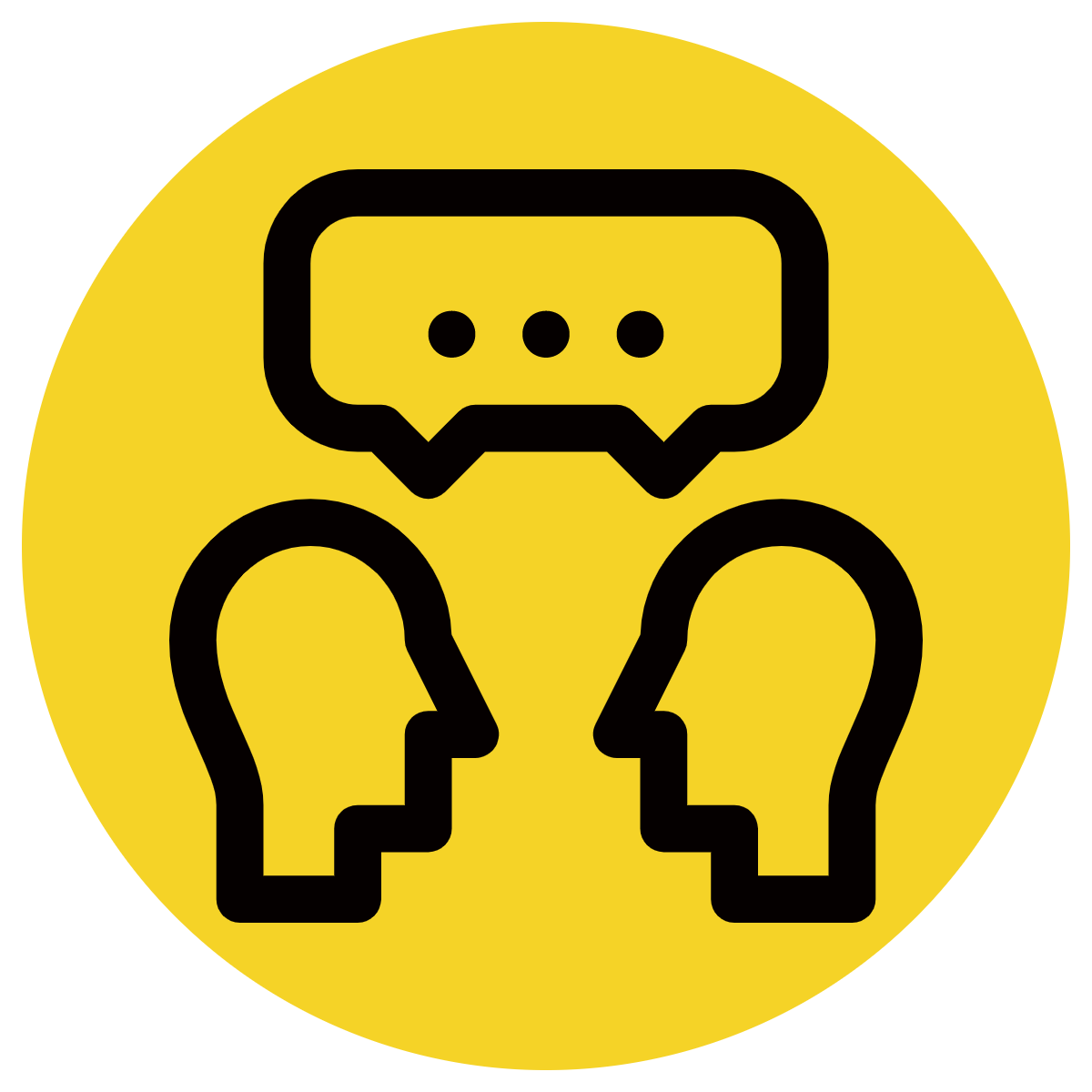 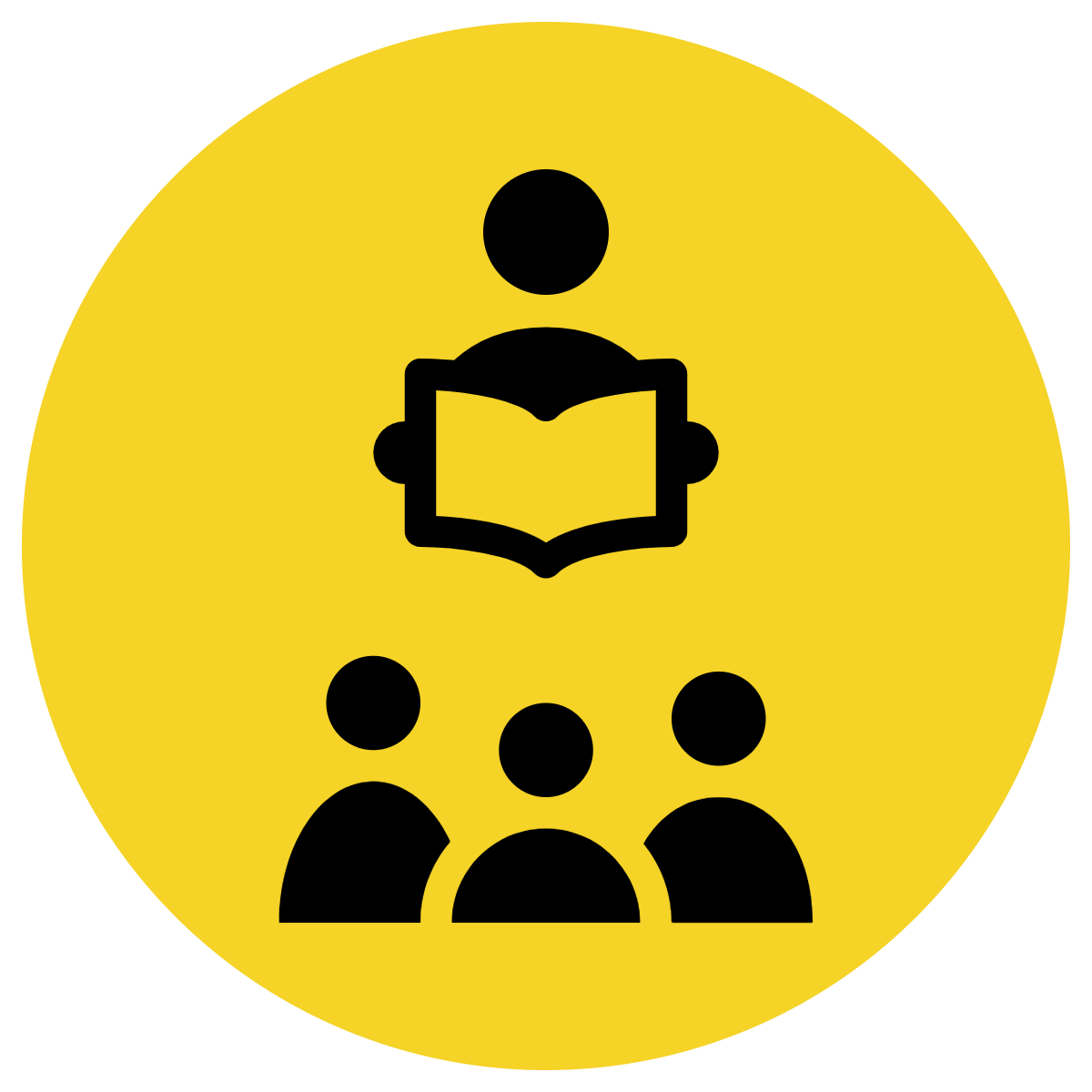 Tense is used to indicate the time in which something happens. 
It is used to change verbs to show when the action took place: 
in the past (already happened), in the present (now) or in the future (will take place later).
CFU:
Why is this not an example of correct tense?
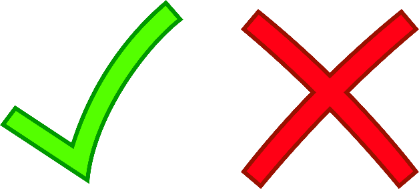 Non-Examples:
1. I am going to go for a walked tomorrow.
This is incorrect. ‘Walked’ implies that it has already occurred (past tense)
2. On the weekend, I drinking three litres of water.
This is incorrect. ‘drinking’ implies it is happening now (present tense)
Concept Development
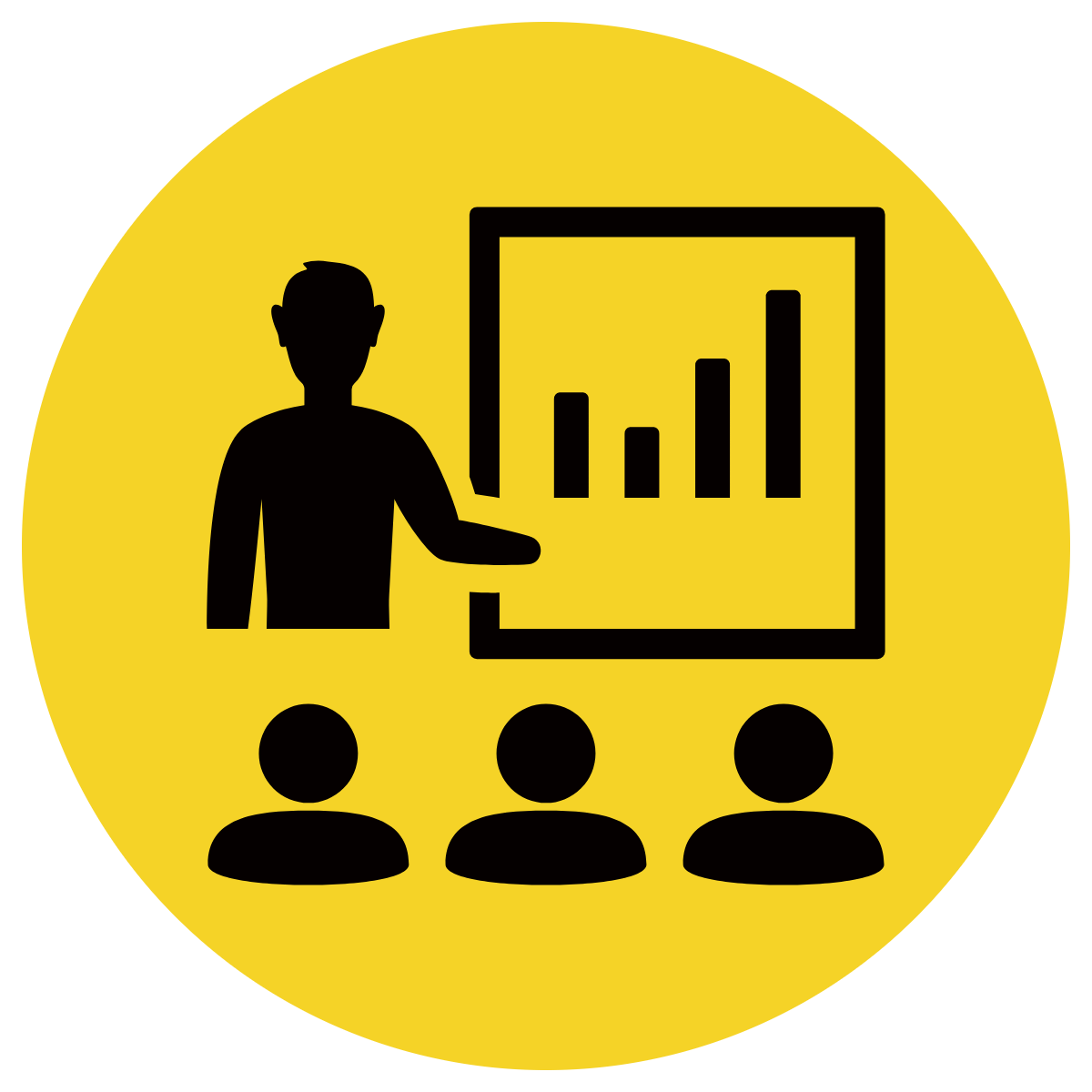 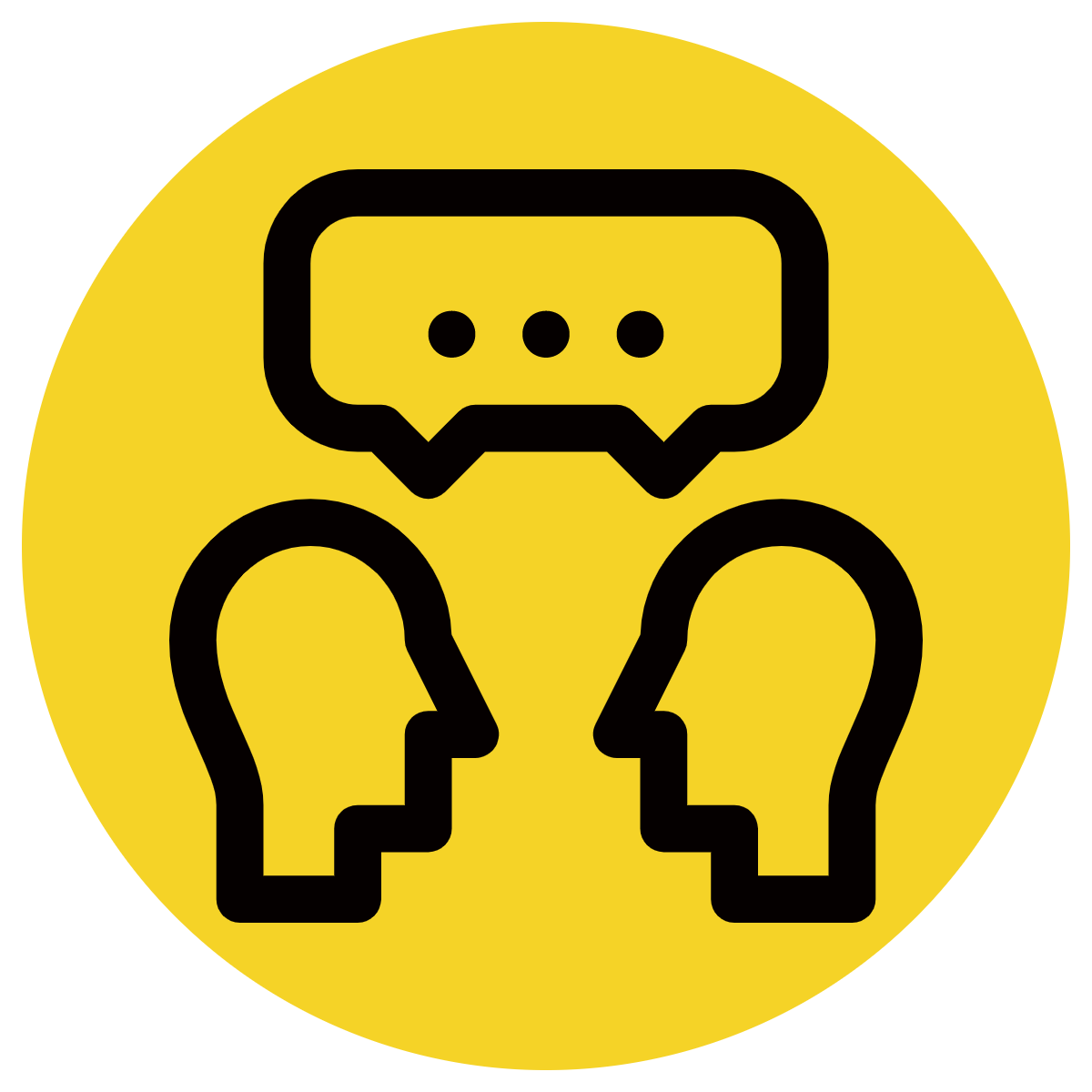 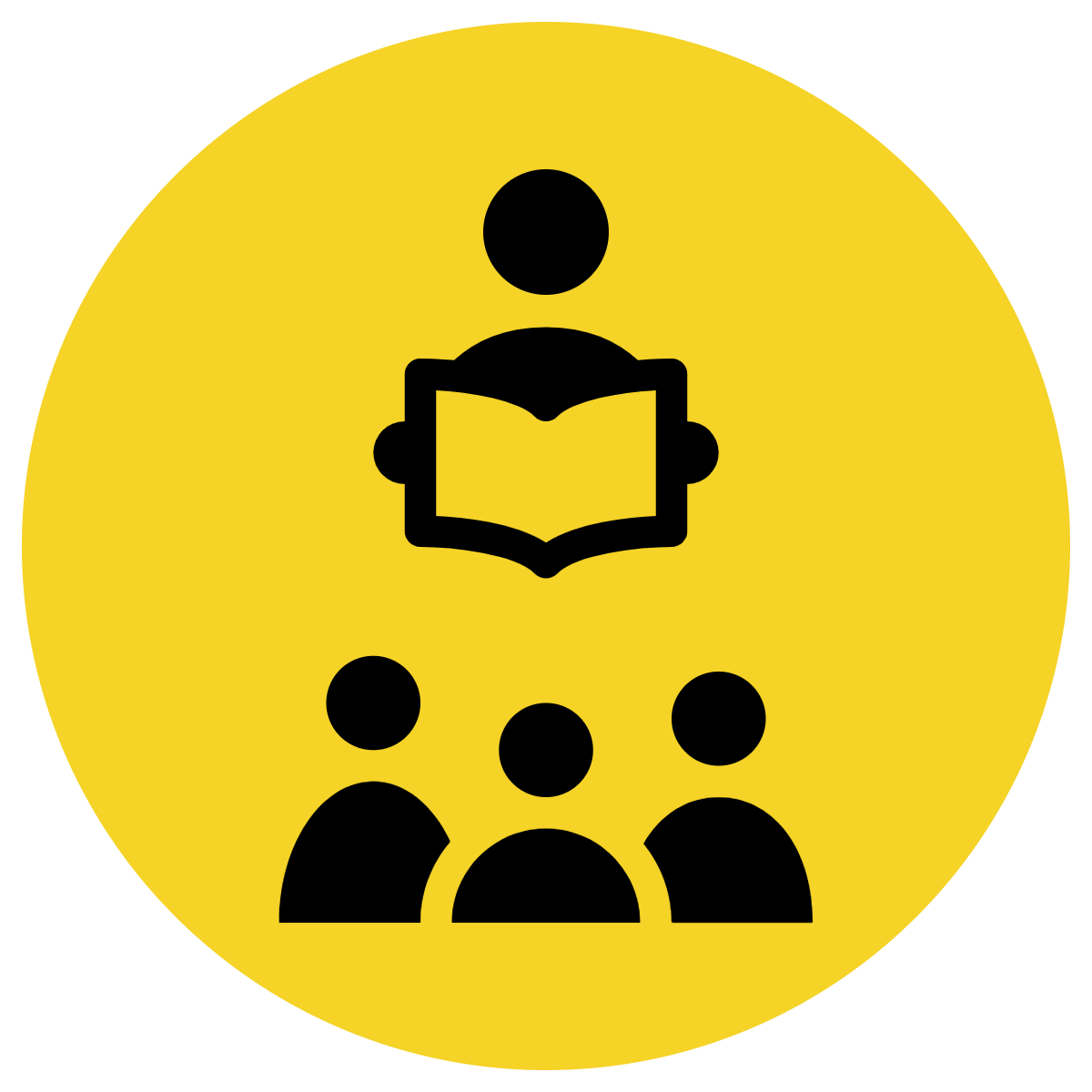 PAST TENSE: The past tense is used for things that have already happened.
Past tense verbs often end in the suffix –ed, although there are some other tricky words that change in other ways (known as irregular verbs).
CFU:
What does past tense mean?
1. I played football yesterday.
In this sentence, the action ‘play’ has already been done so it is in the past tense and has the –ed suffix.
2. Billy sang his favourite song.
In this sentence, the action of singing has already been done so it is in the past tense. ‘Sing’ is changed to ‘sang’ as it is an irregular verb.
Concept Development
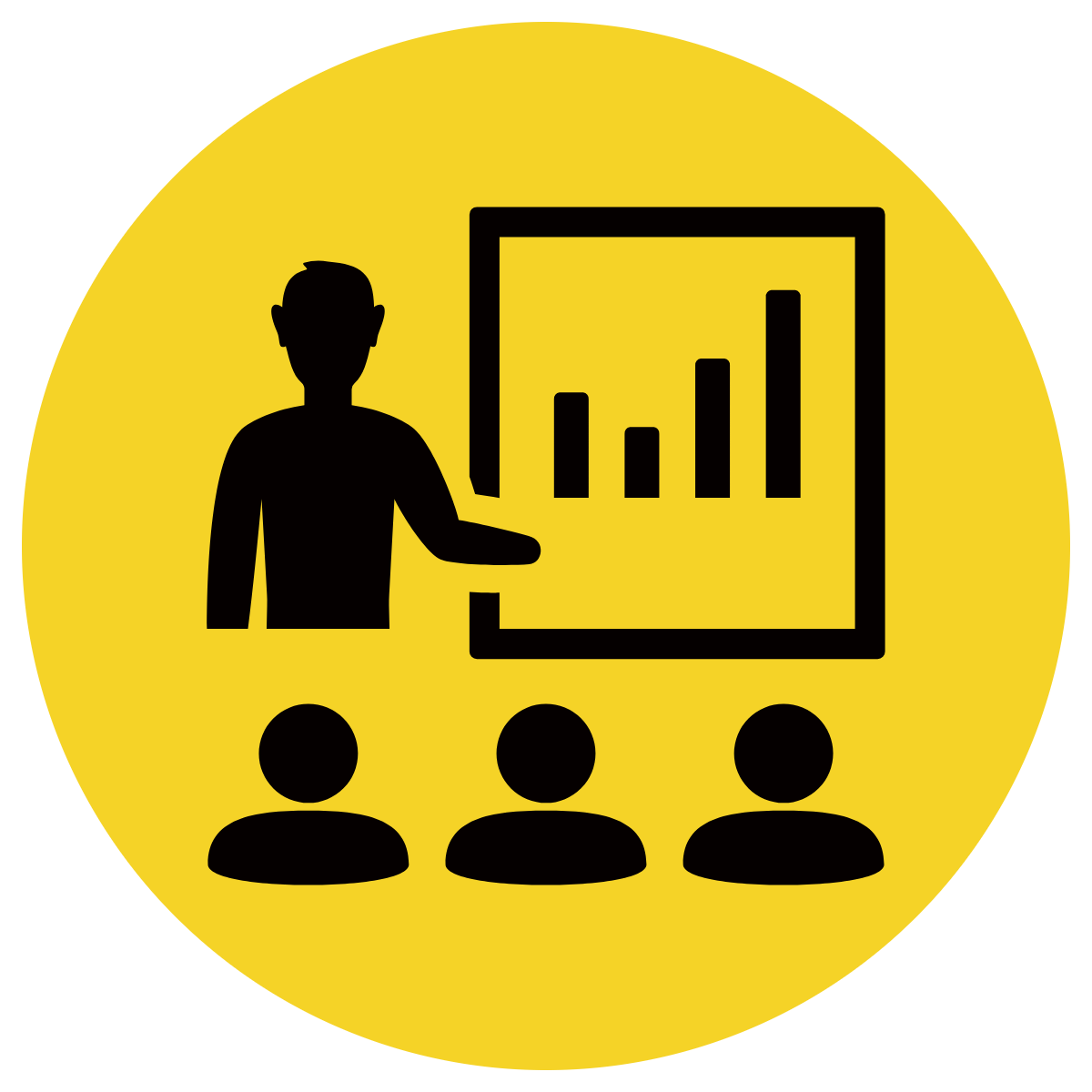 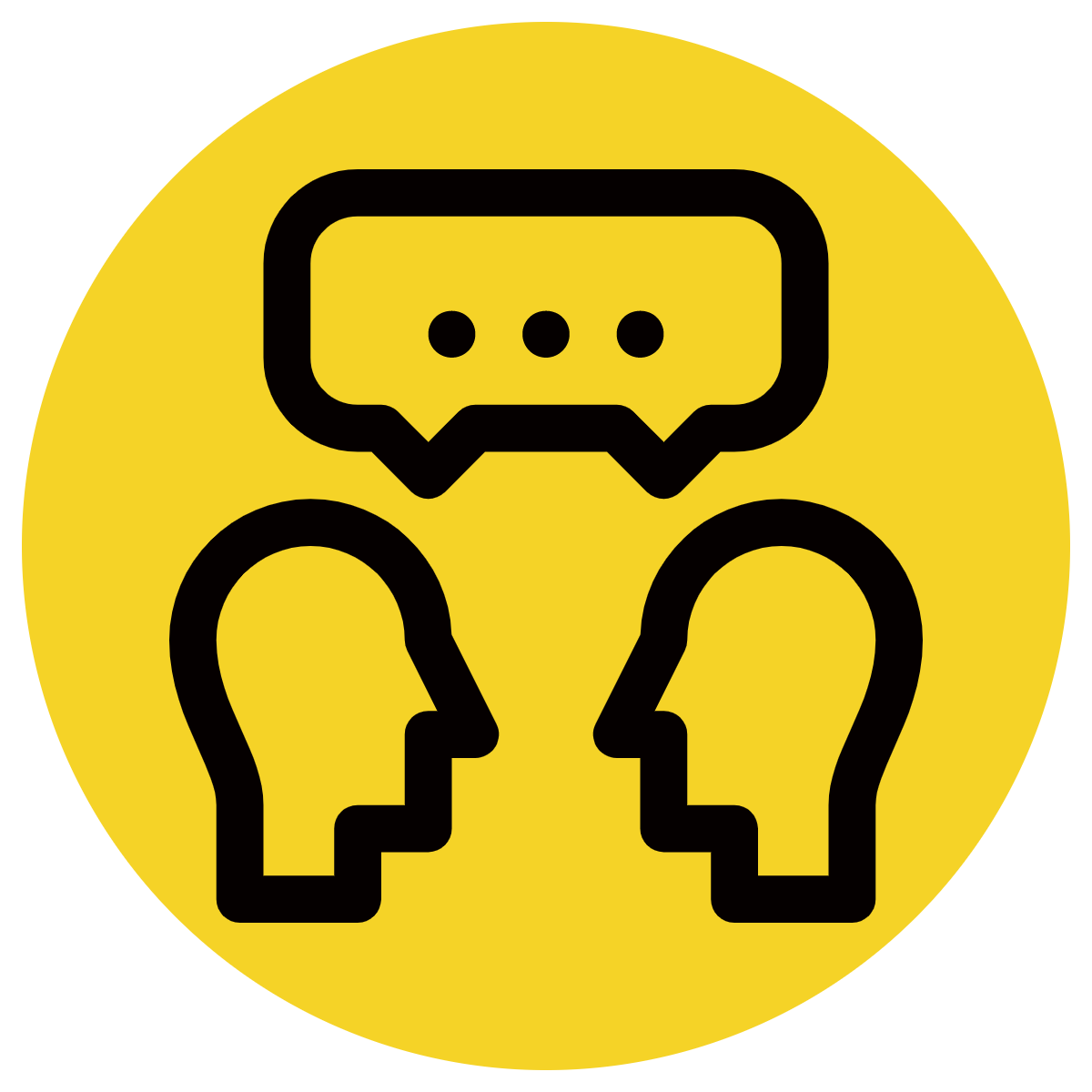 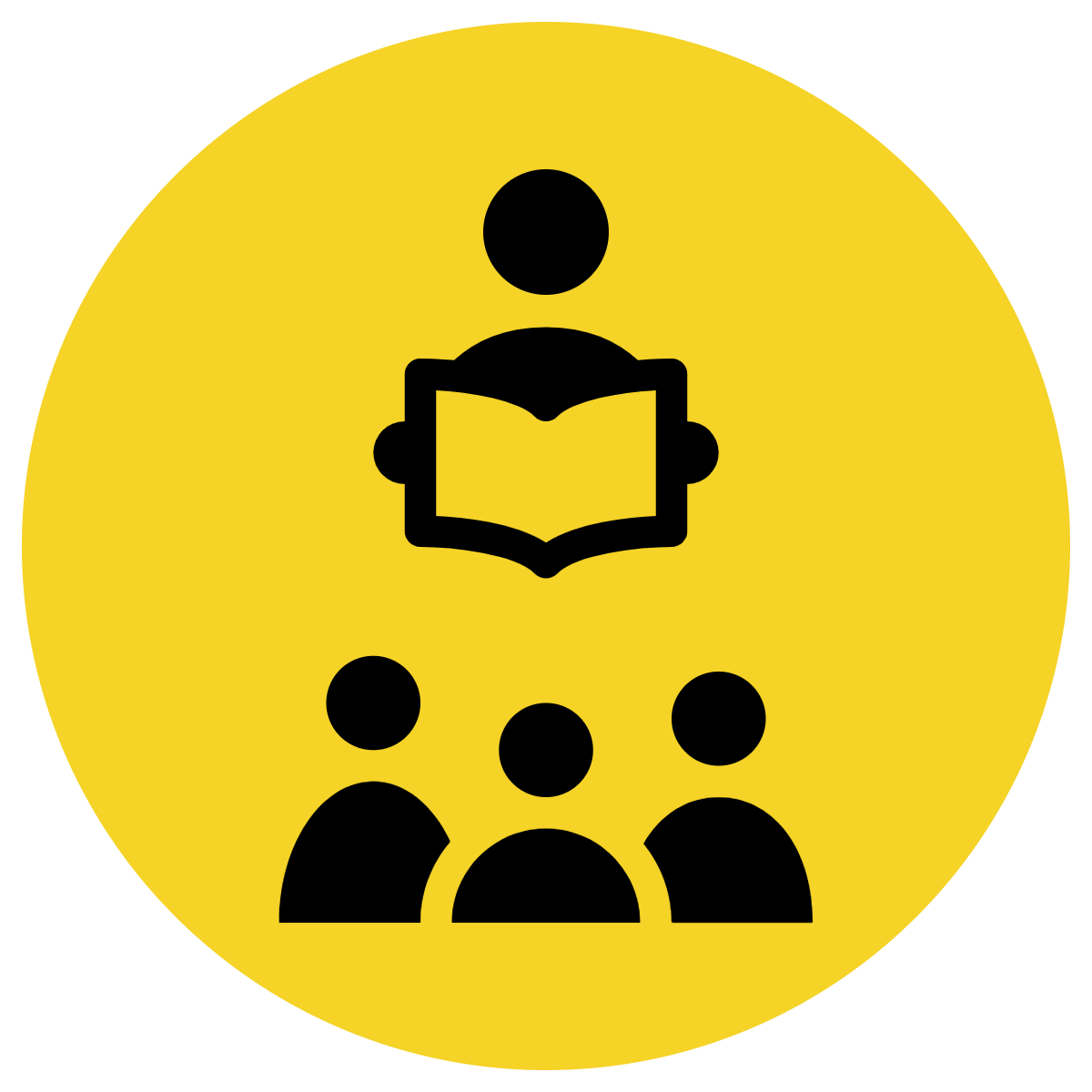 PAST TENSE: The past tense is used for things that have already happened.
Past tense verbs often end in the suffix –ed, although there are some other tricky words that change in other ways (known as irregular verbs).
CFU:
What does past tense mean?
Examples of Simple Past Tense Verbs
Concept Development
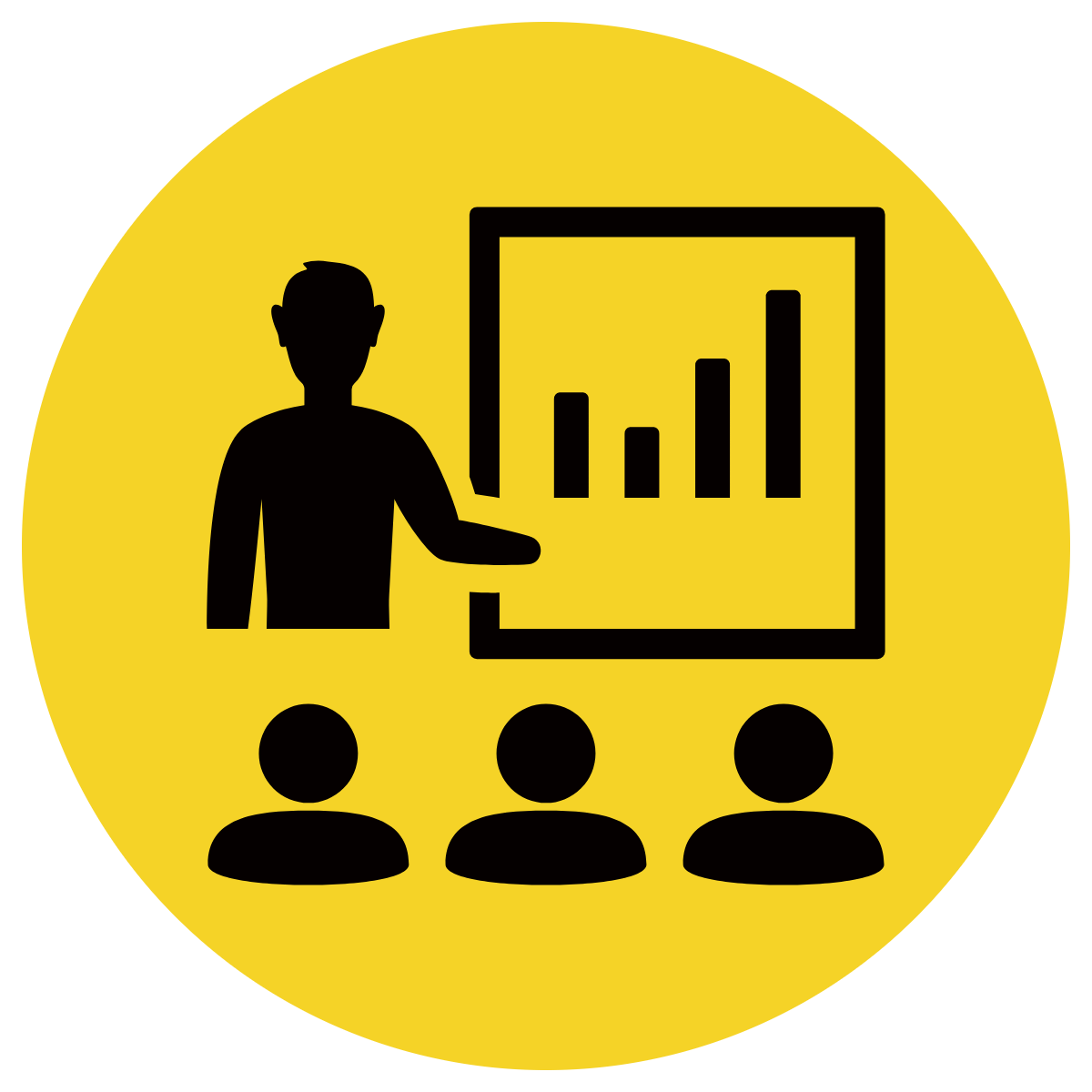 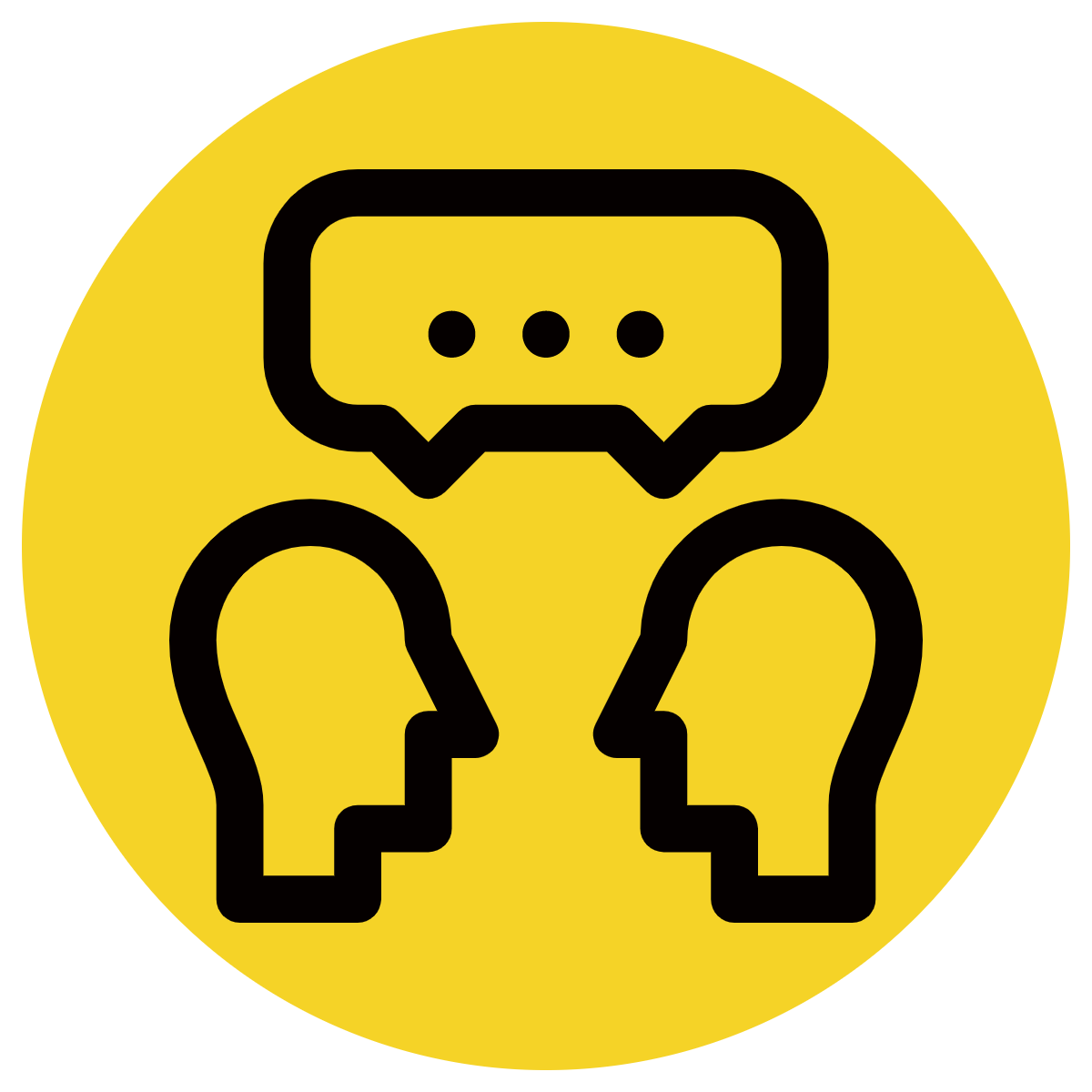 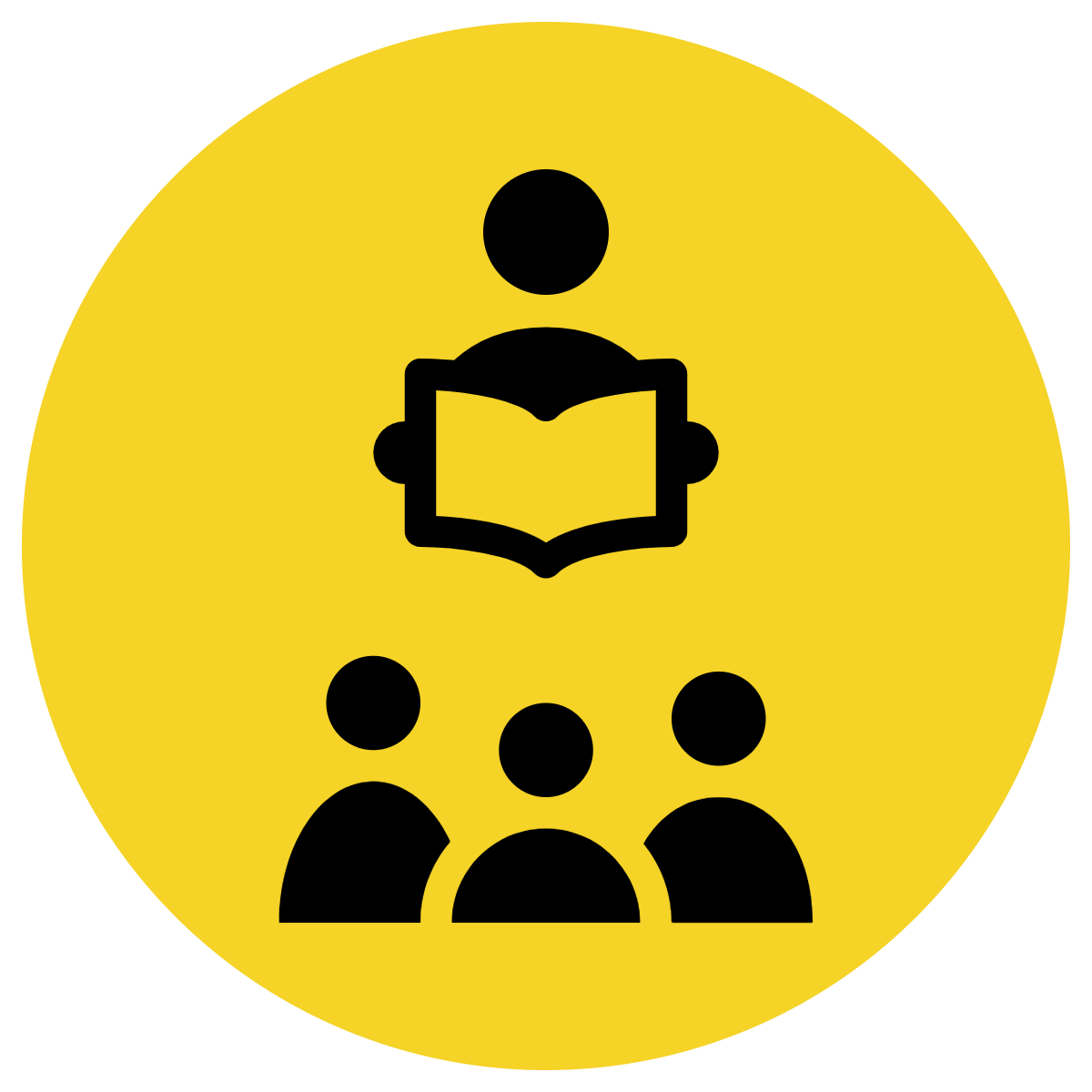 PRESENT TENSE: The present tense is used for things that are happening at that moment.
CFU:
Which sentences are examples of present tense?
Read each sentence and decide whether you think it is correct.
If it is not, what should it be?
1. I rides my skateboard in the park.
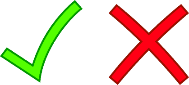 I ride my skateboard in the park.
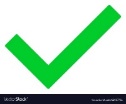 2. He likes both dogs and cats.
2. They goes to the shop every day.
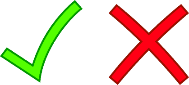 They go to the shops every day.
Concept Development
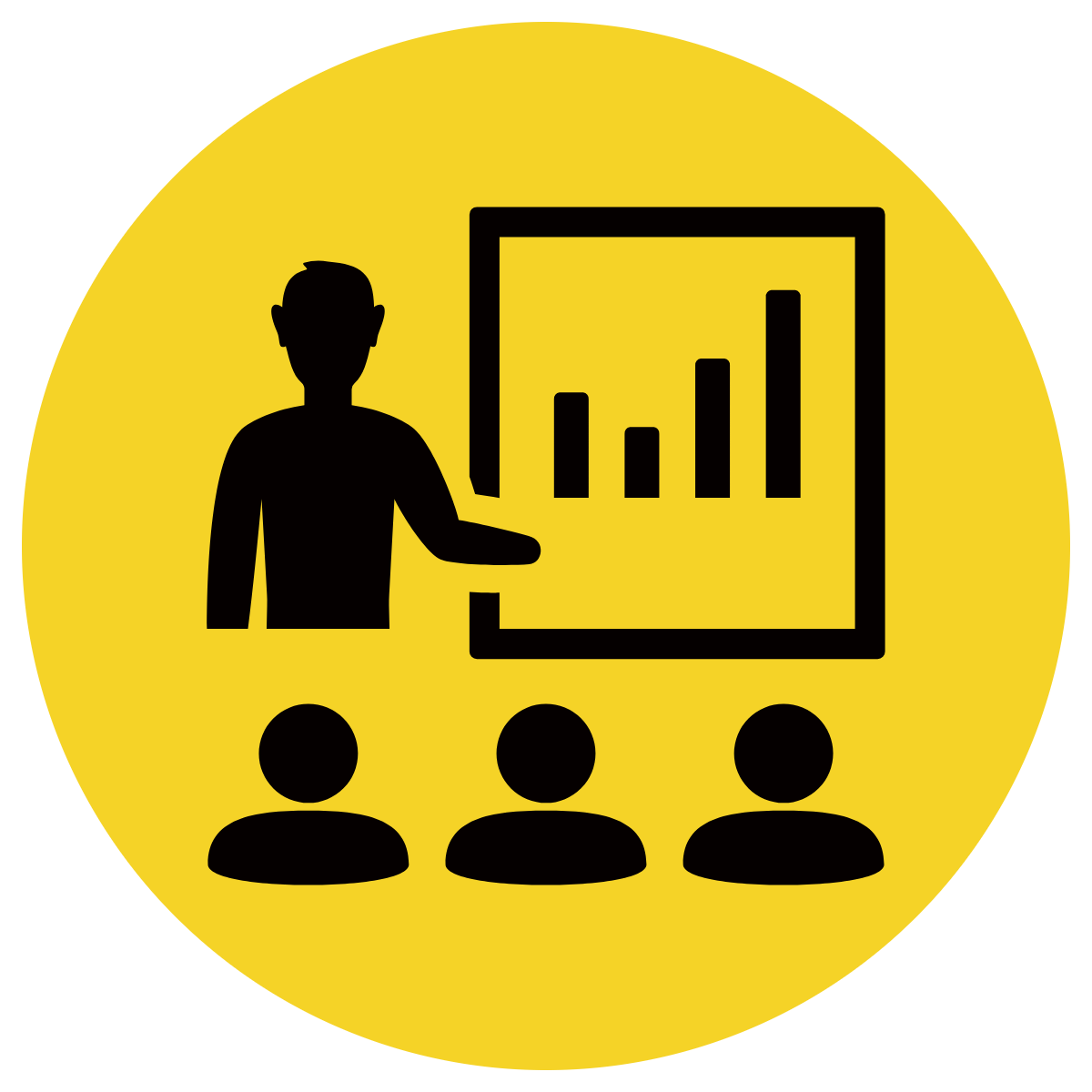 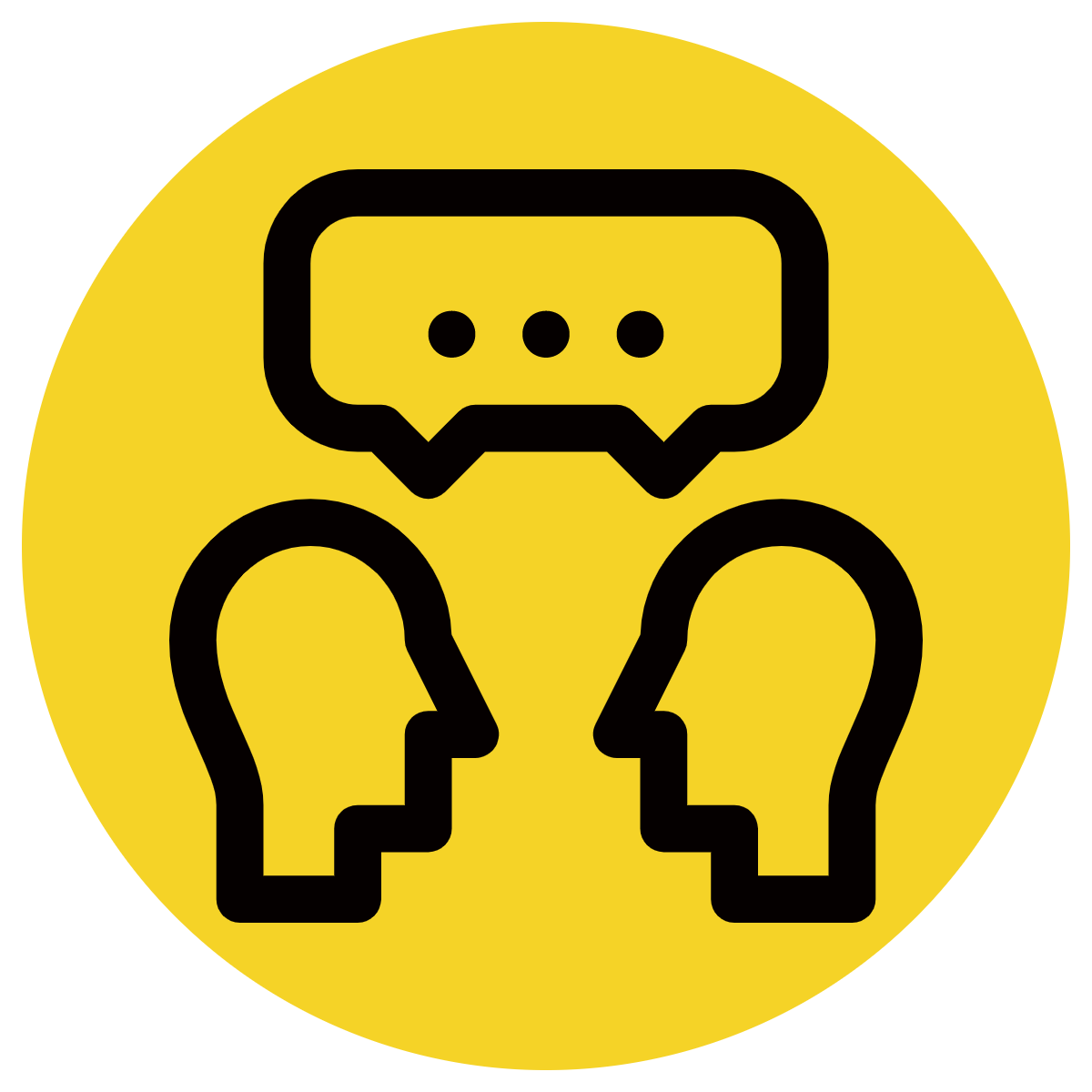 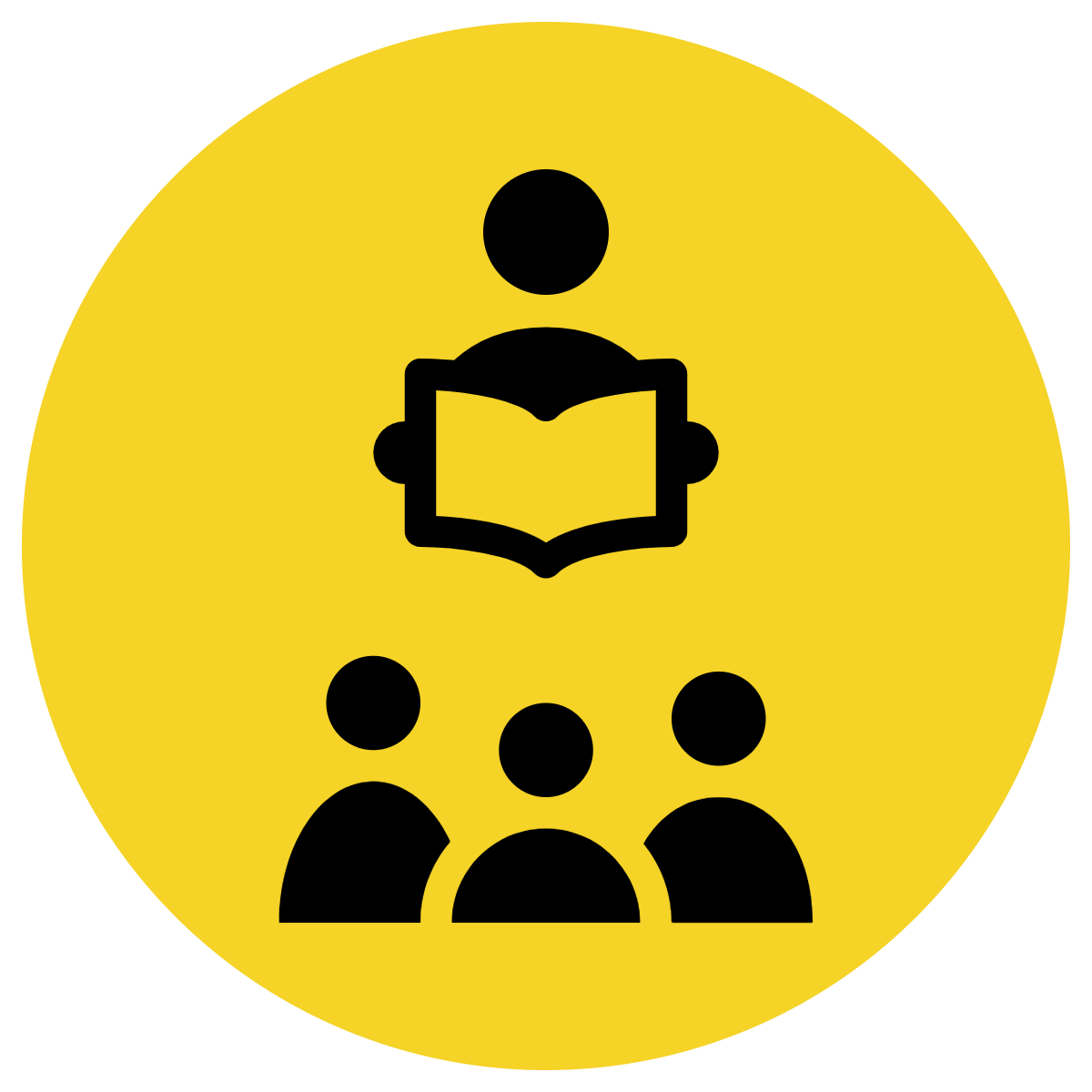 FUTURE TENSE: 
The future tense is used for things that have not yet happened – they will happen in the future.
The future form of the verb in a sentence is usually preceded by the word will. The words shall or going to can also be used.
CFU:
Which sentences are examples of present tense?
1. I will bake a cake on the weekend.
2. We shall go on a holiday this Christmas.
3. I am going to talk to him before we go home.
You can also make the future tense negative in order to say that something will not happen.
You can do this by using won’t, will not, shall not or not going to in front of the verb.
1. I won’t bake a cake on the weekend.
Concept Development
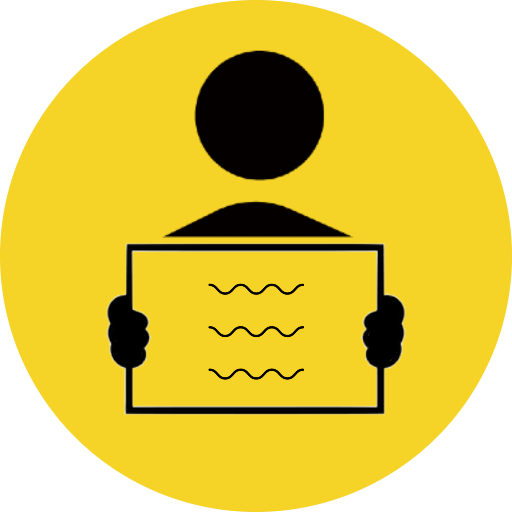 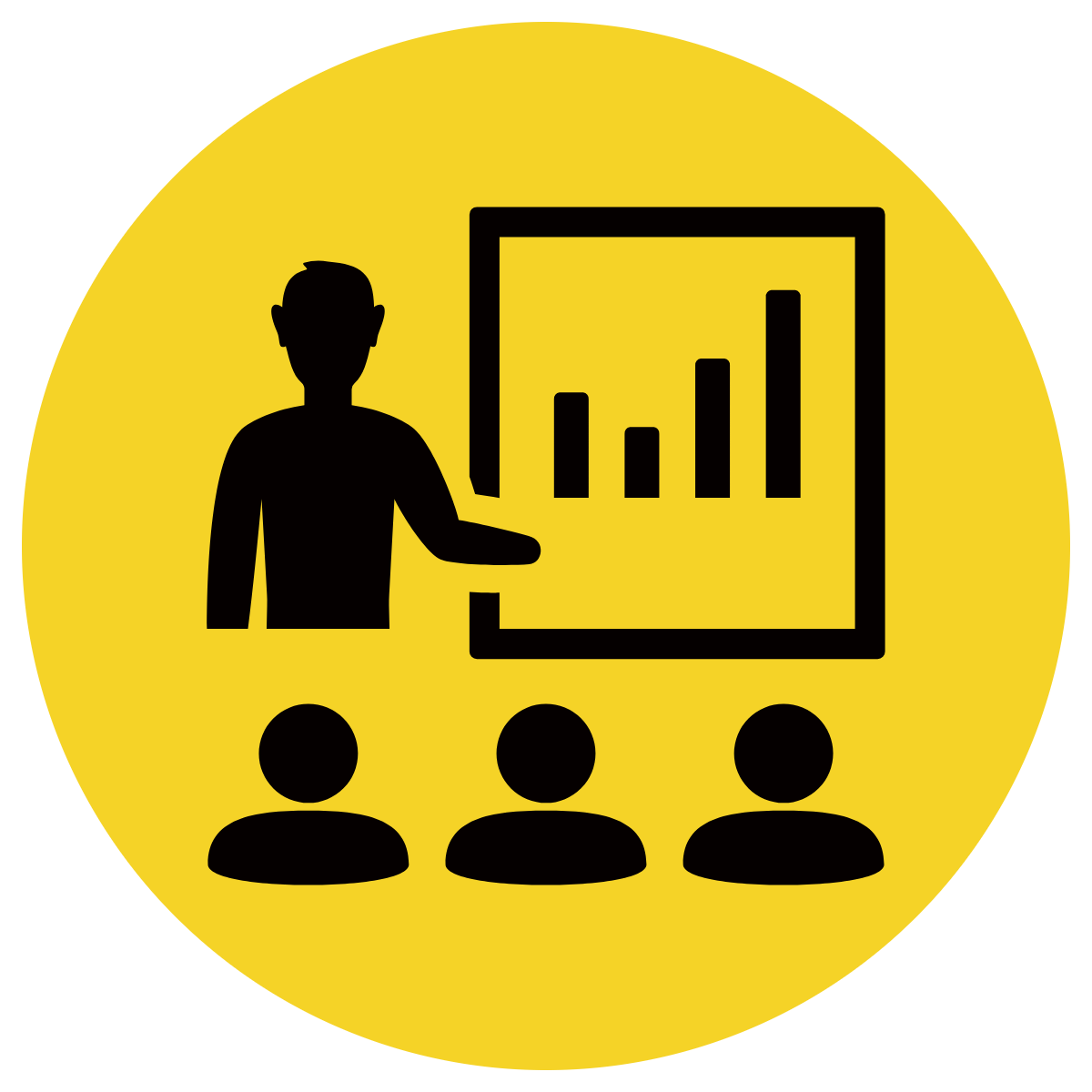 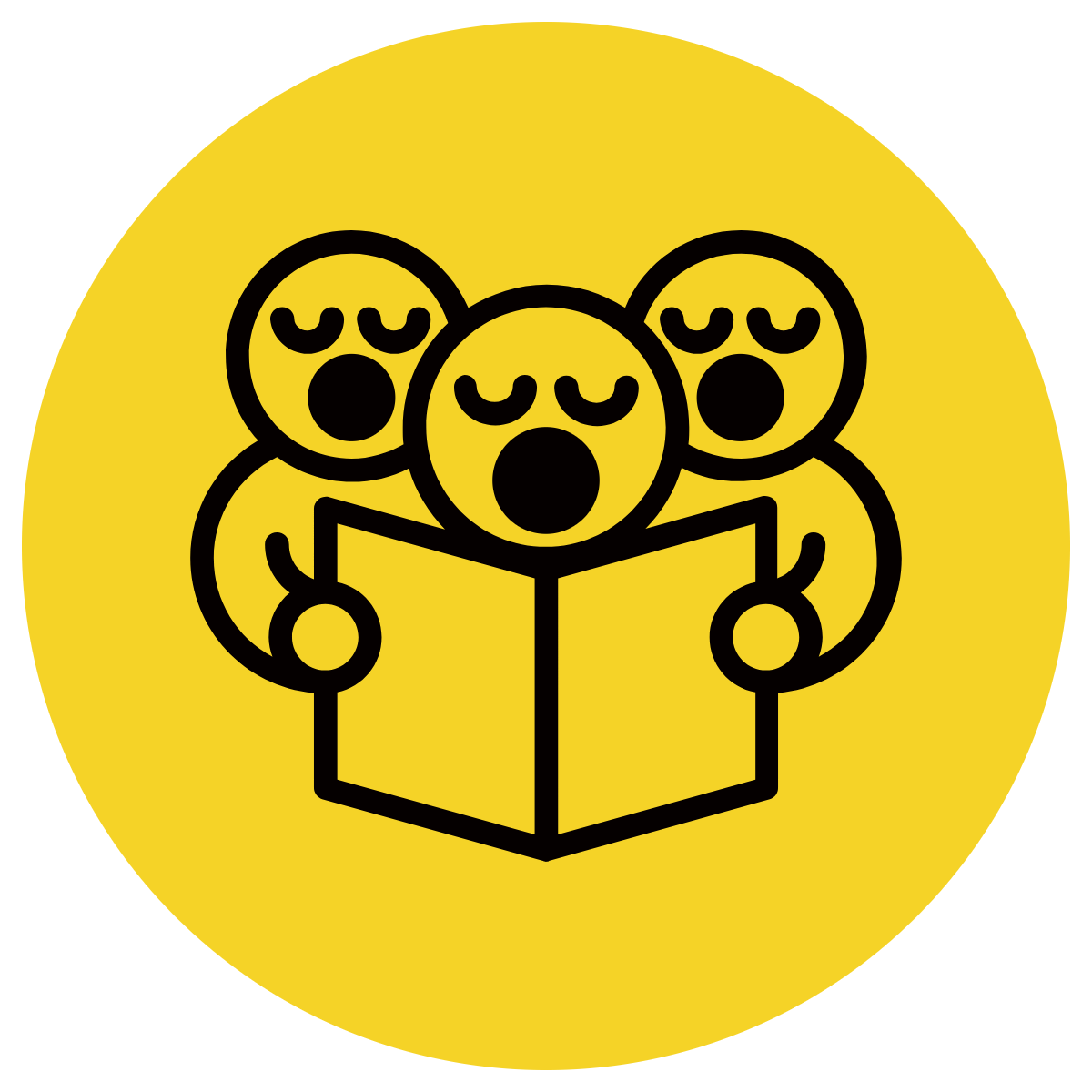 Tense is used to indicate the time in which something happens. 
It is used to change verbs to show when the action took place: 
in the past (already happened), in the present (now) or in the future (will take place later).
CFU:
What is the verb?
Is it past, present or future tense?
Circle the verb
Decide if it’s referring to the past, present or future.
PAST
Tom walked down the street on his way to the shop.
FUTURE
We are going to play at the park after school
PRESENT
Sam is passing the ball to his friend.
Hinge Point Question
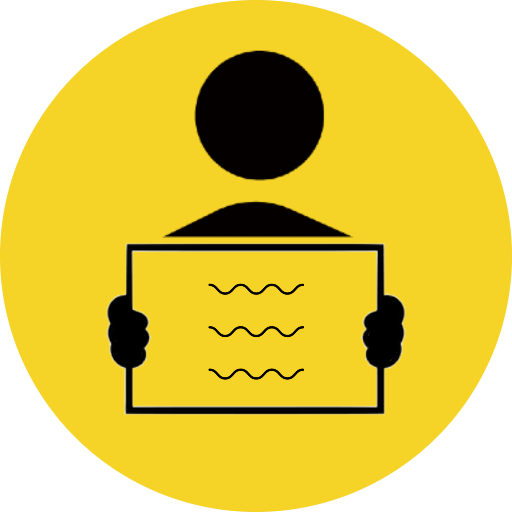 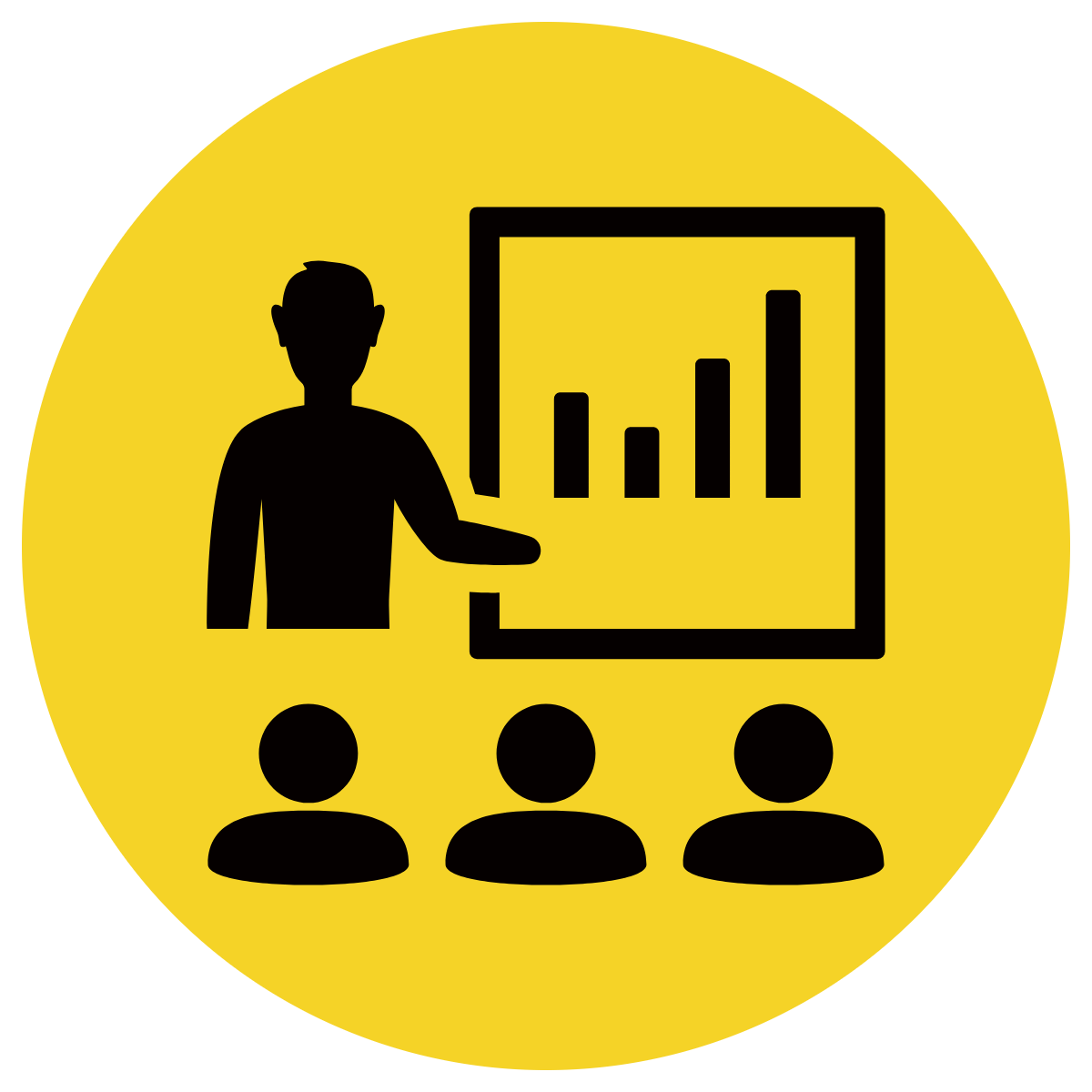 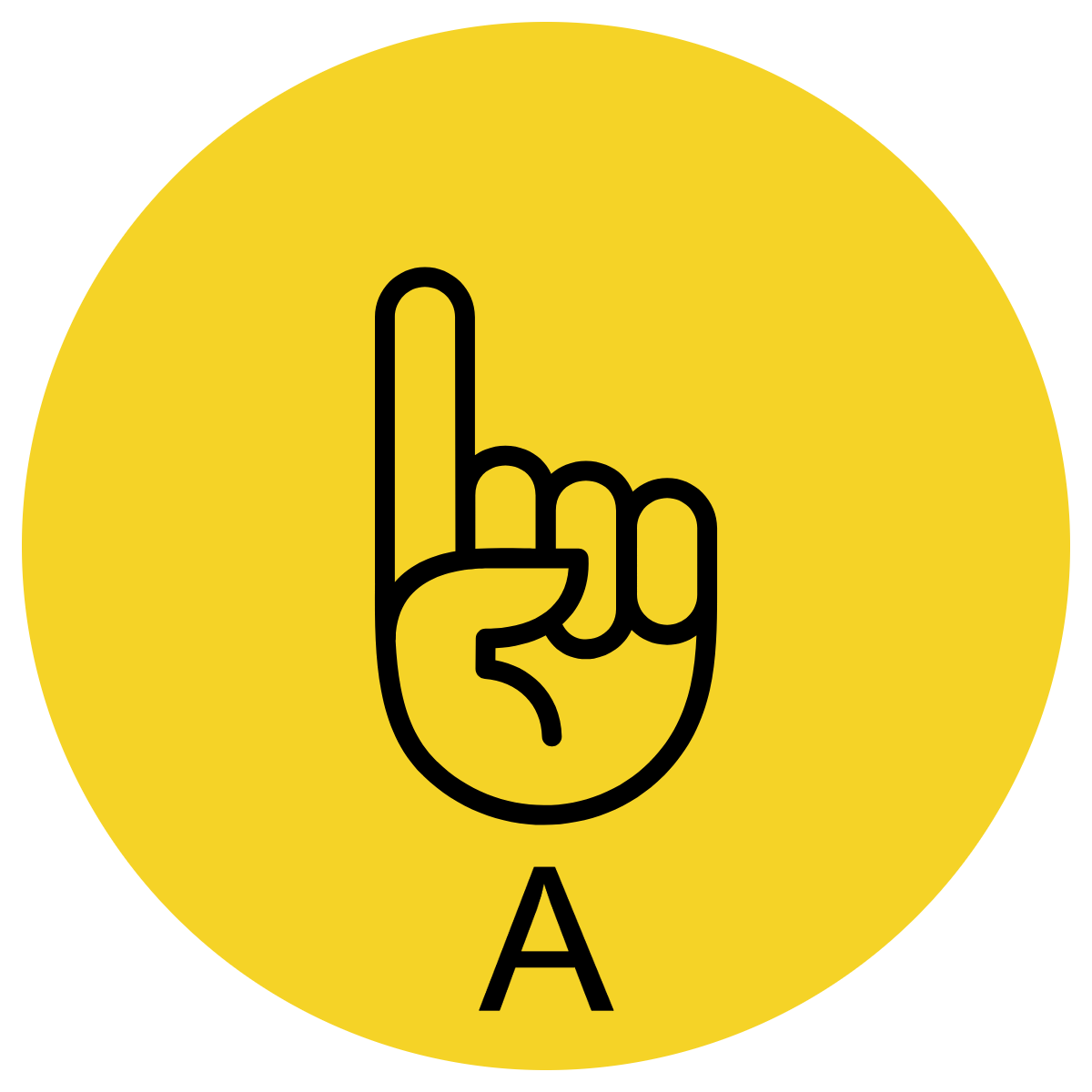 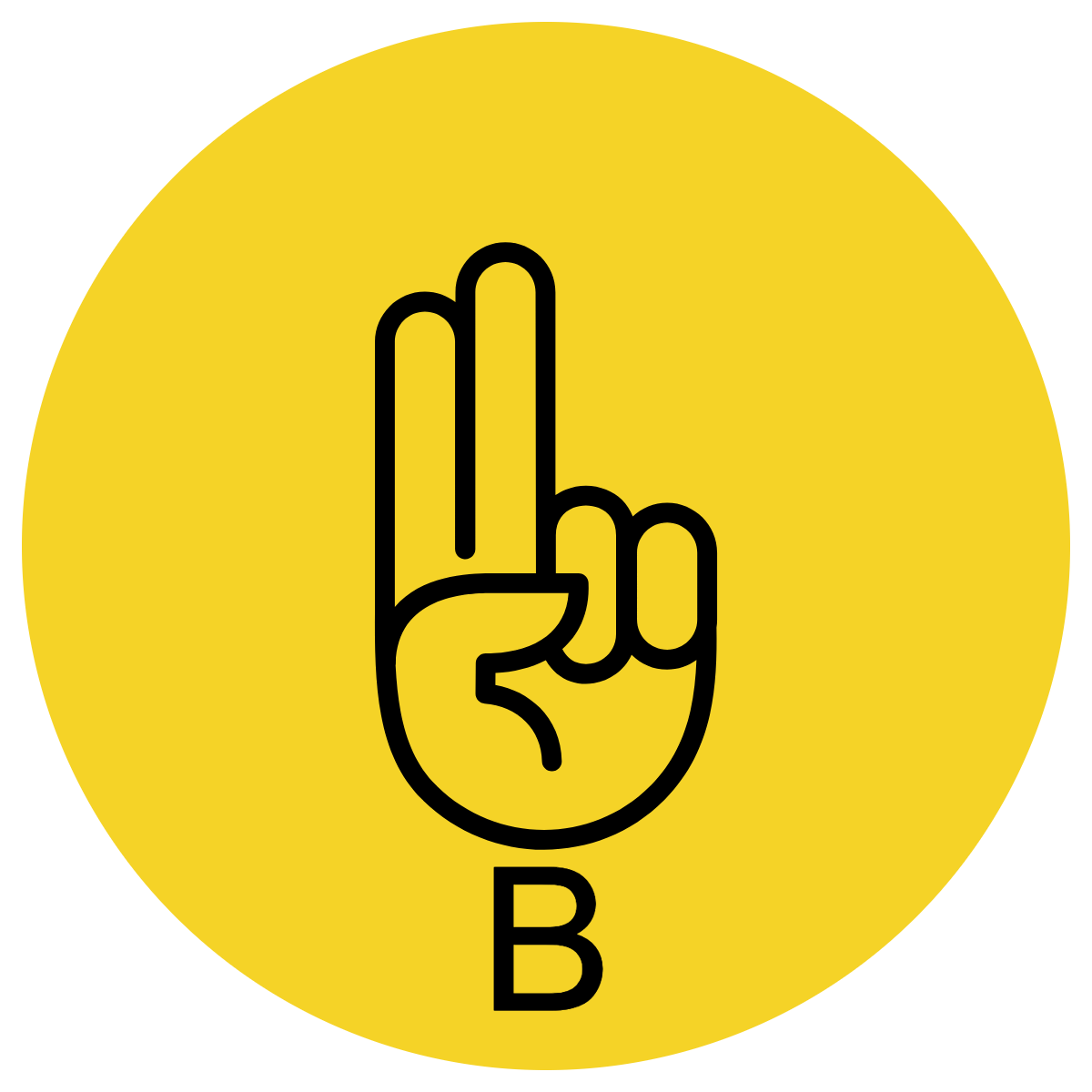 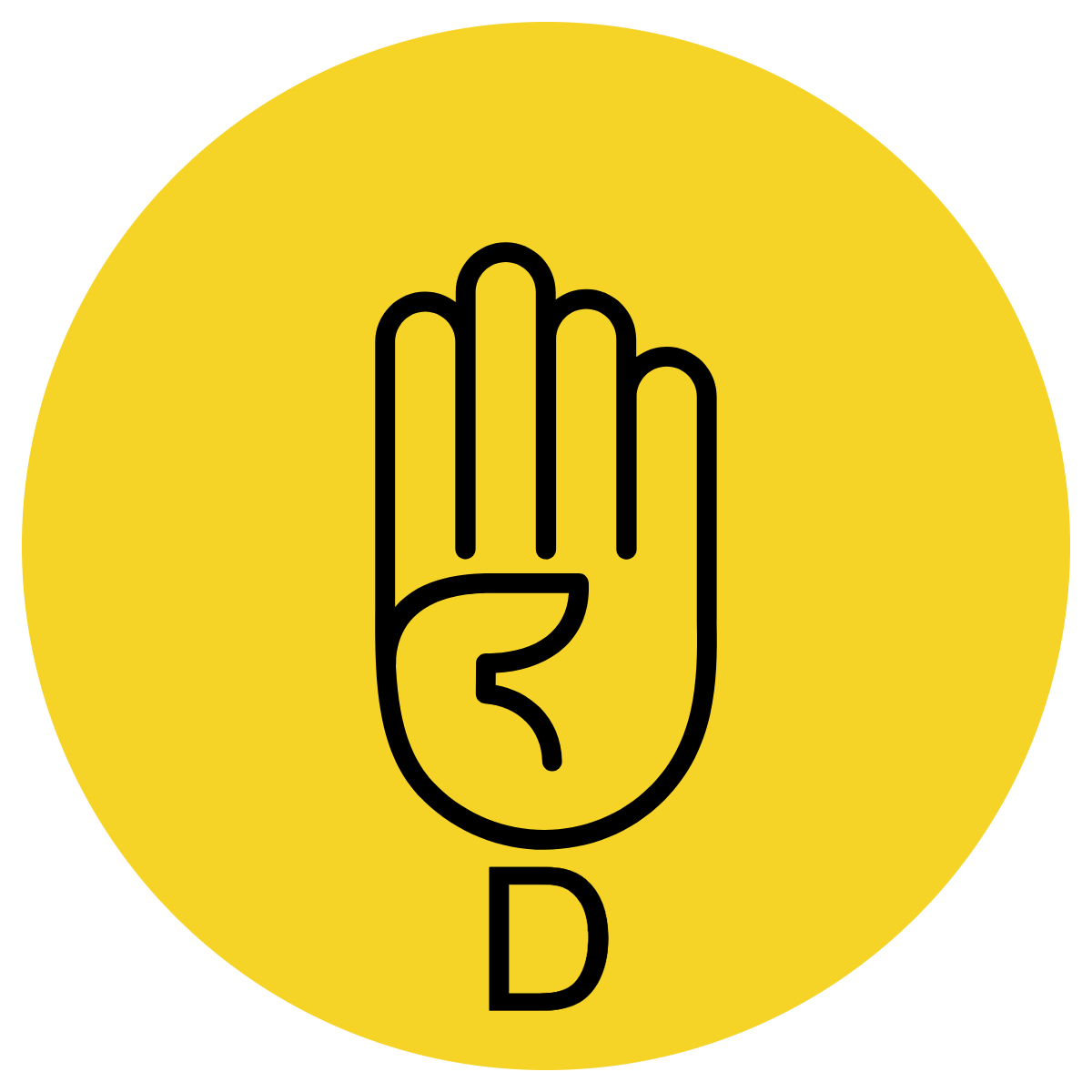 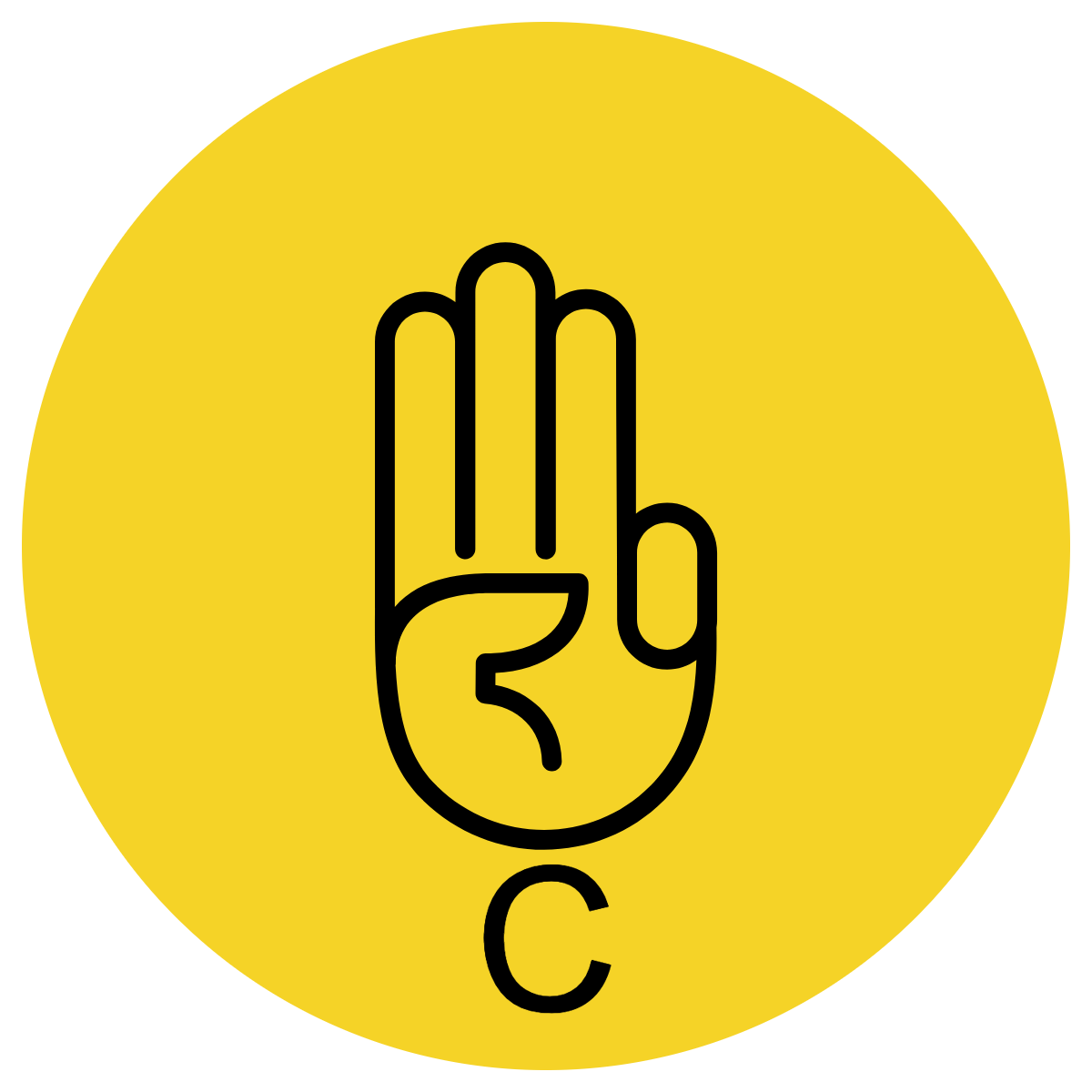 CFU:
Why is it/ isn’t it a an example of a past tense
Go through each option one-at-a-time once students have answered on their whiteboards
Which sentences are written in past tense?
I kicked three goals in my football match. 
I am puffing so hard after that long run. 
My friend has written a story all about a wizard. 
She will meet you at the front door tomorrow.
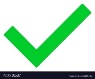 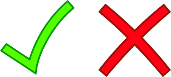 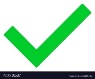 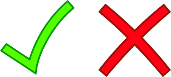 PAST TENSE: The past tense is used for things that have already happened.
Past tense verbs often end in the suffix –ed, although there are some other tricky words that change in other ways (known as irregular verbs).
Concept Development- 
re-explanation
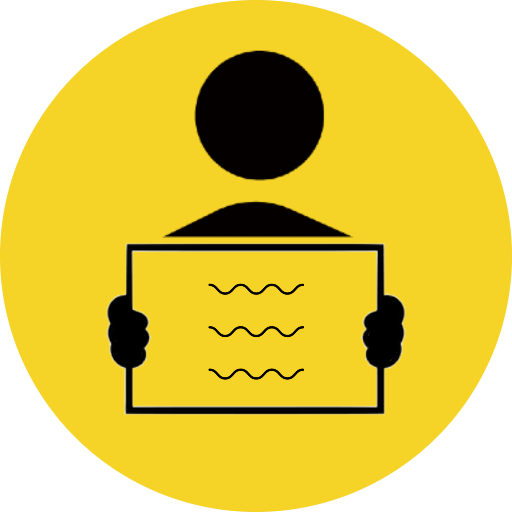 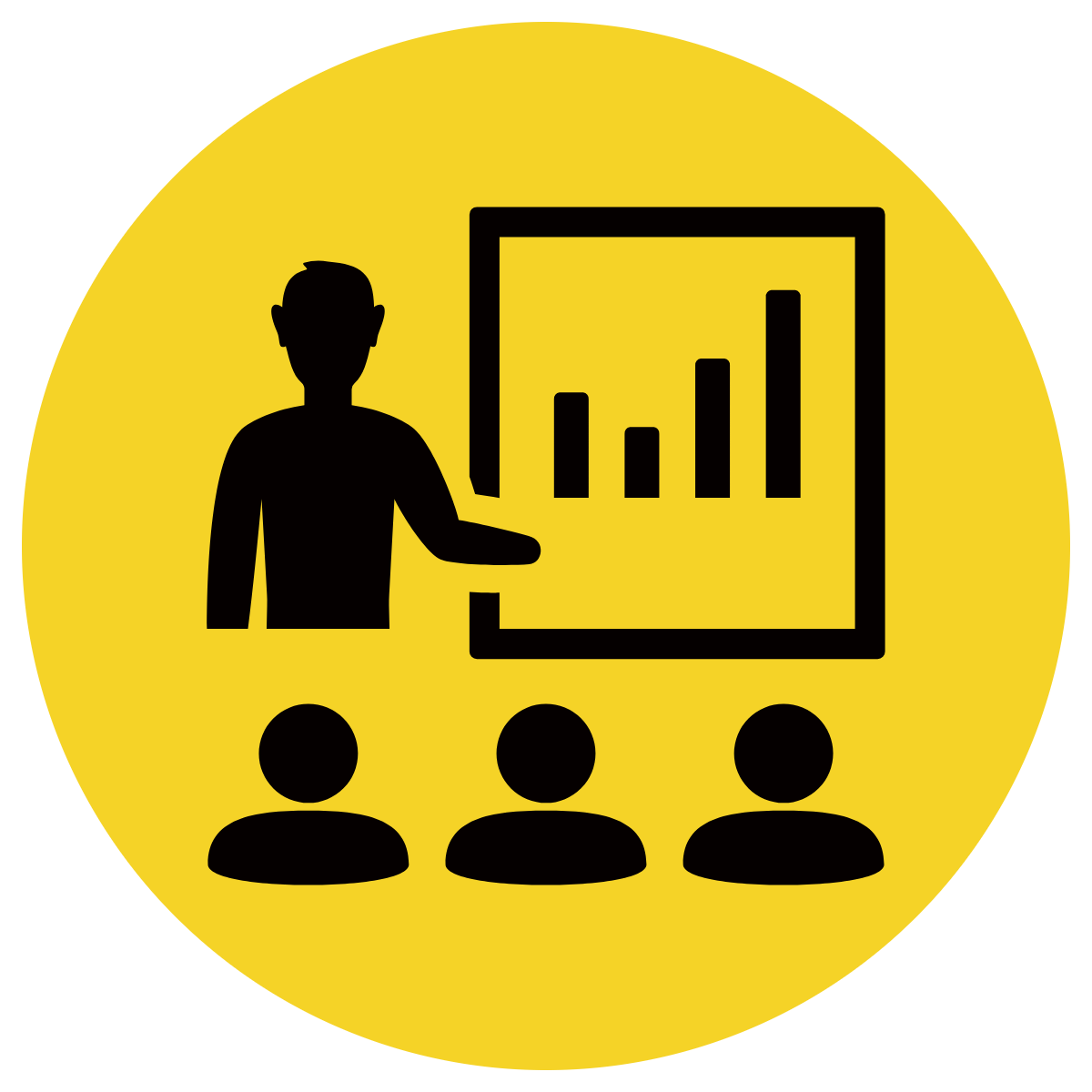 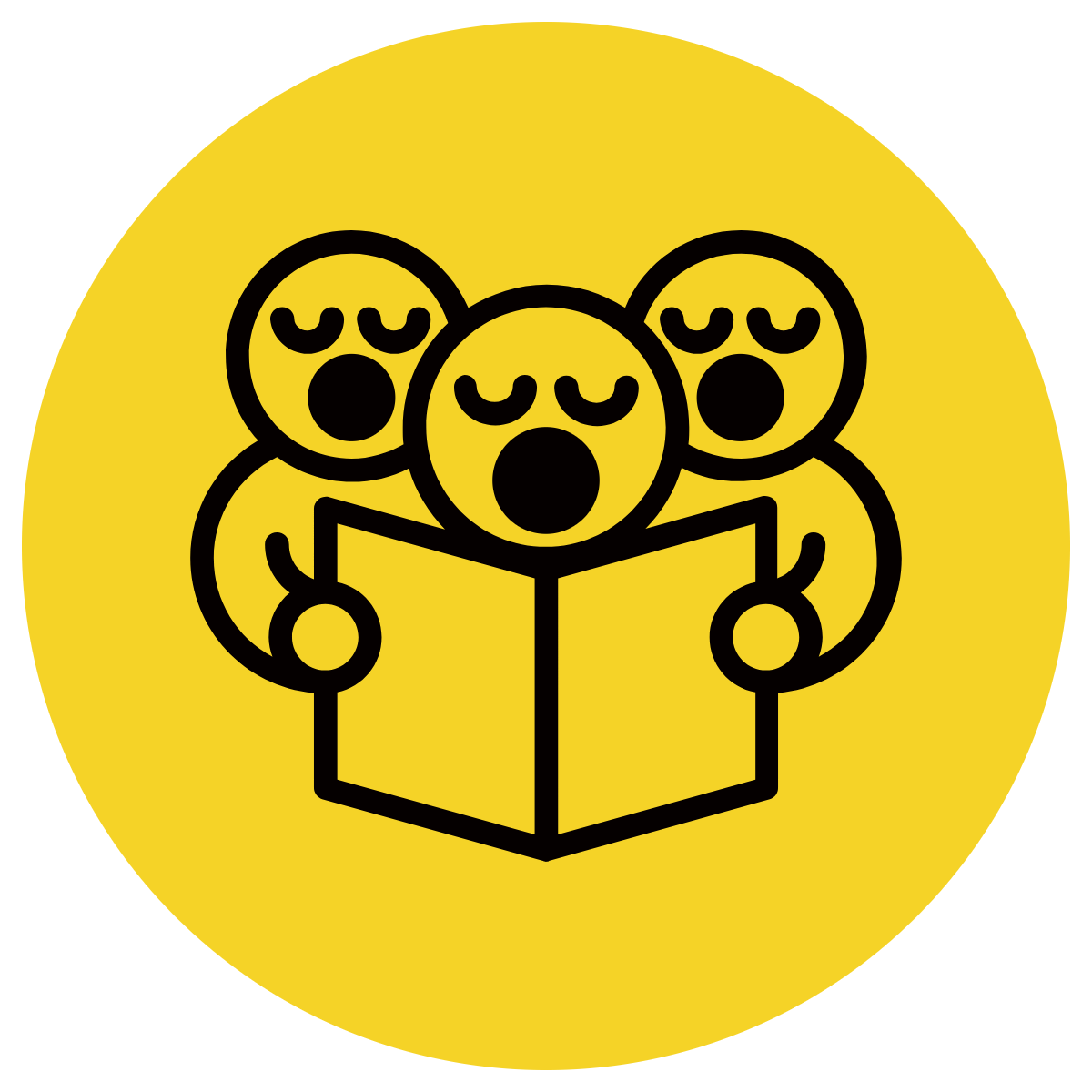 Tense is used to indicate the time in which something happens. 
It is used to change verbs to show when the action took place: 
in the past (already happened), in the present (now) or in the future (will take place later).
CFU:
What’s the verb?
Is it past, present or future tense?
Circle the verb
Is it in the past, present or future?
past
We played very bad and that’s why we lost.
past
I bought some bread and milk.
Skill development: I do
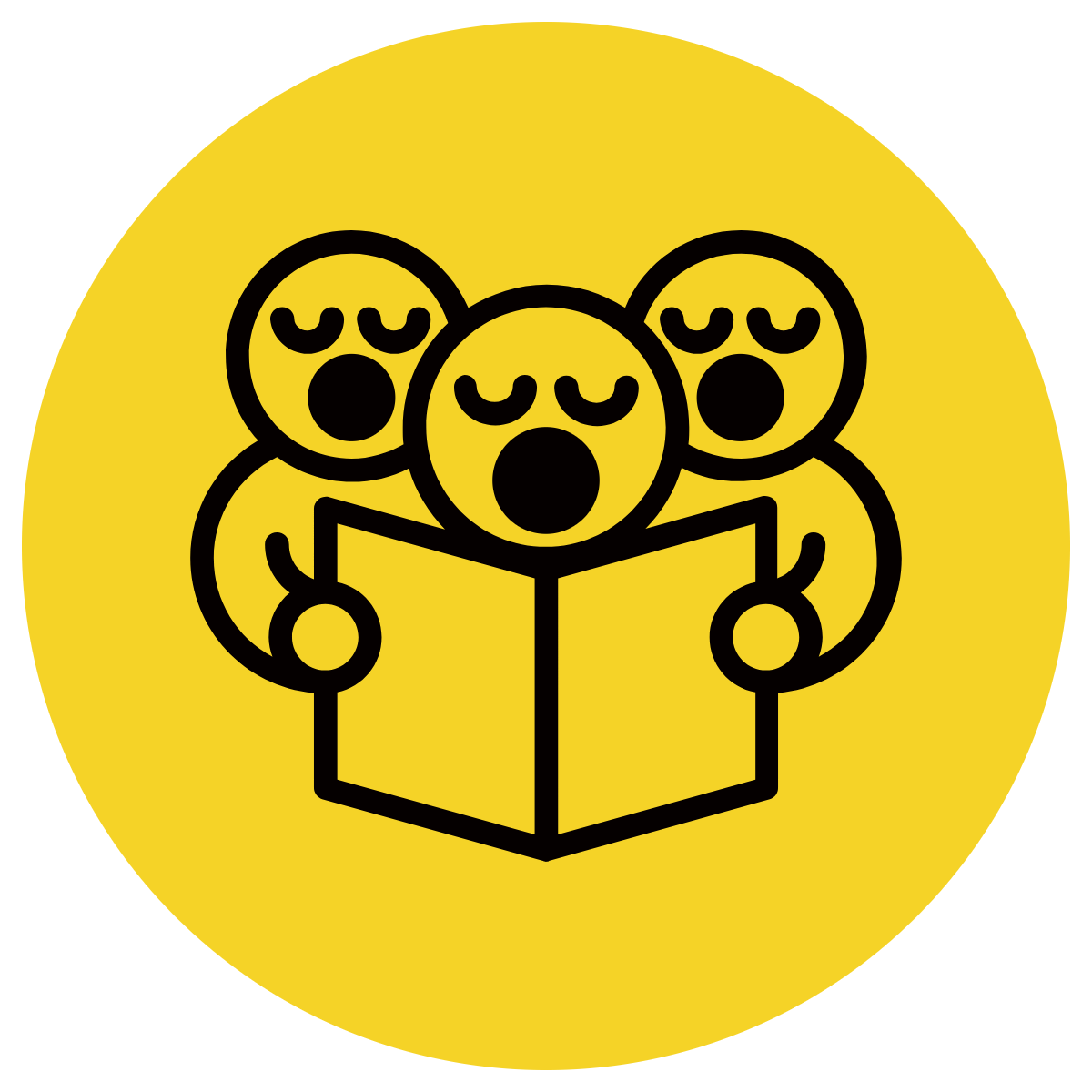 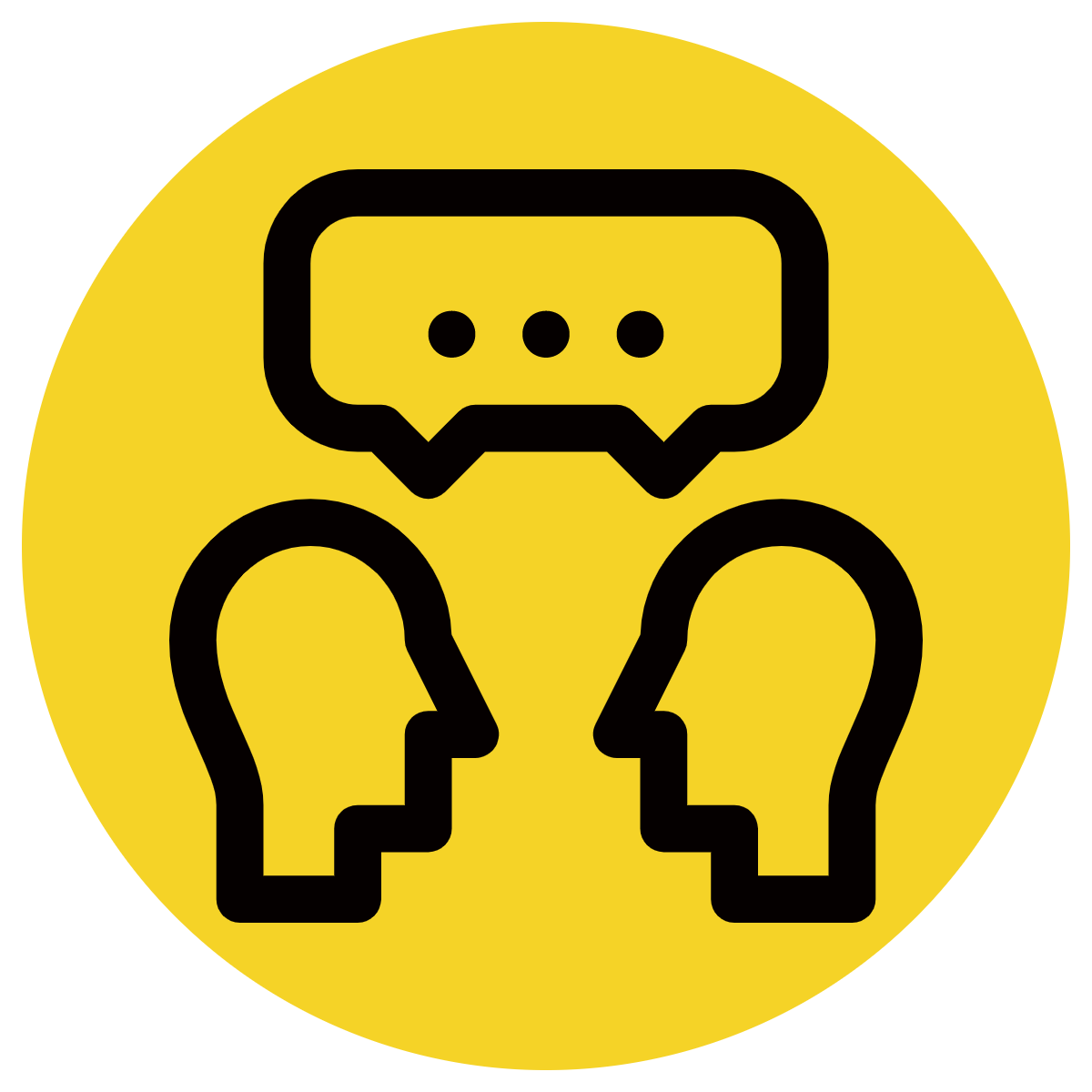 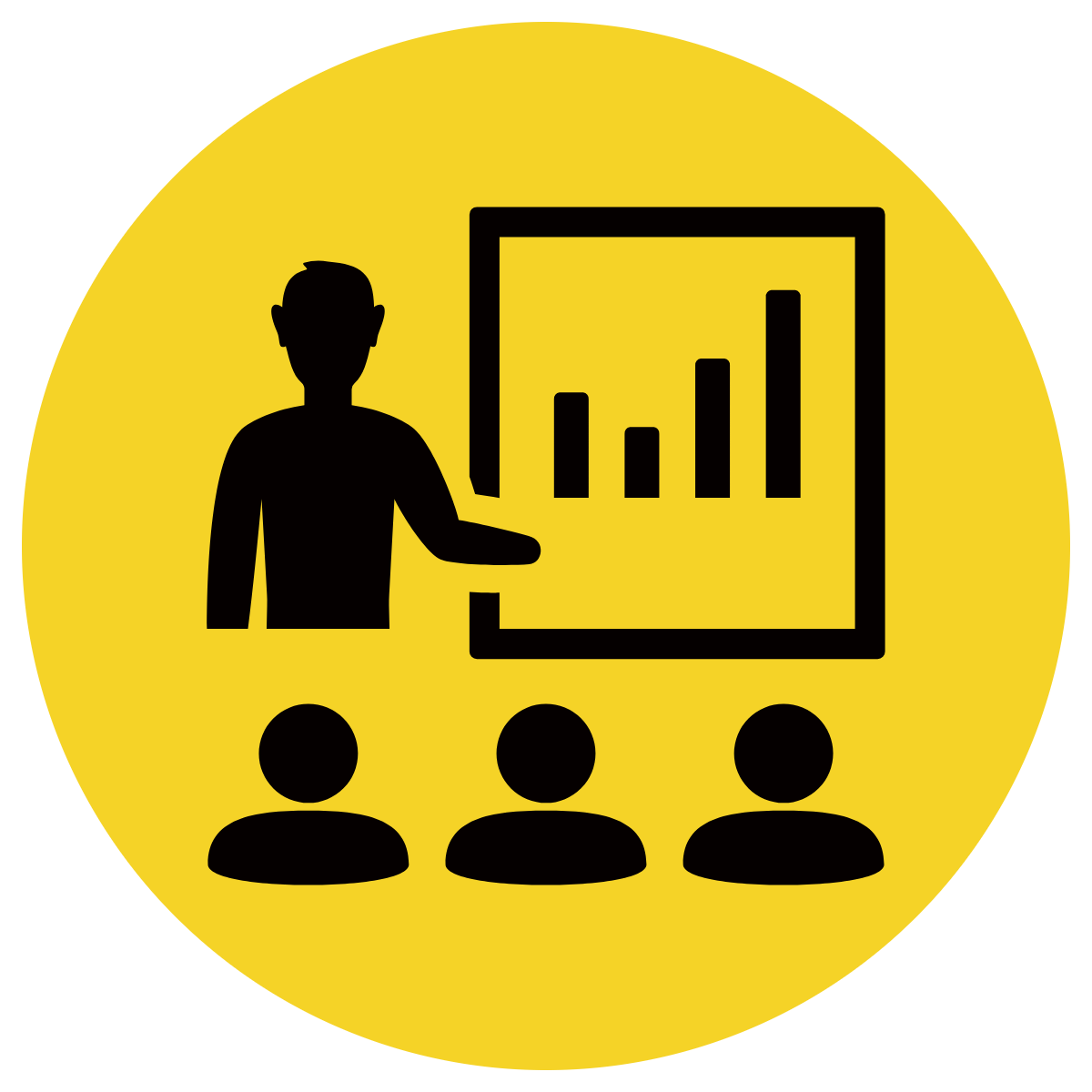 Insert the correct verb tense. 
Recognise whether it’s past, present or future tense.
CFU:
What’s the correct verb tense?
Yesterday, I ___ my lunch to the excursion.
bringing
brought
bring
Yesterday, I brought my lunch to the excursion.
past
Skill development: We do
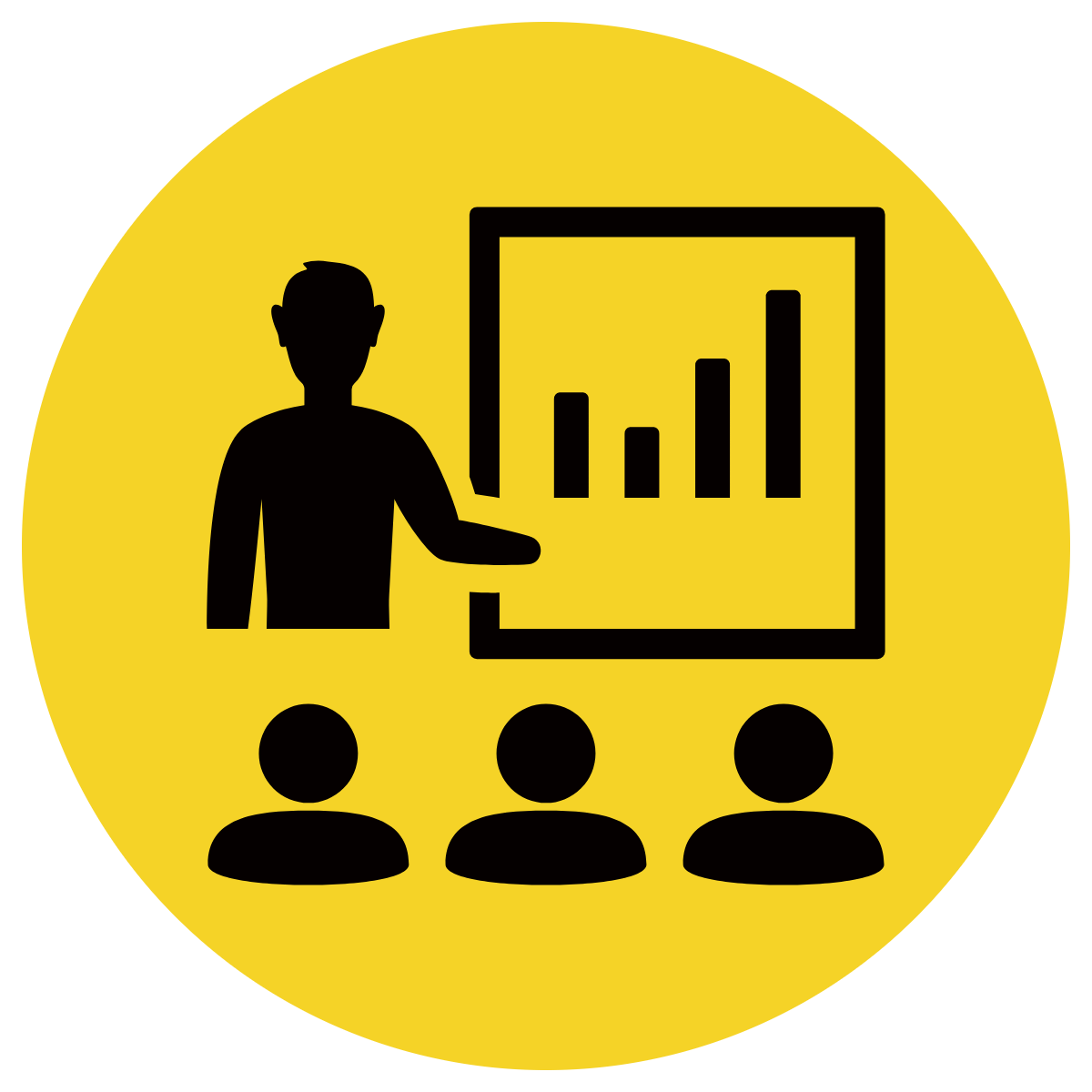 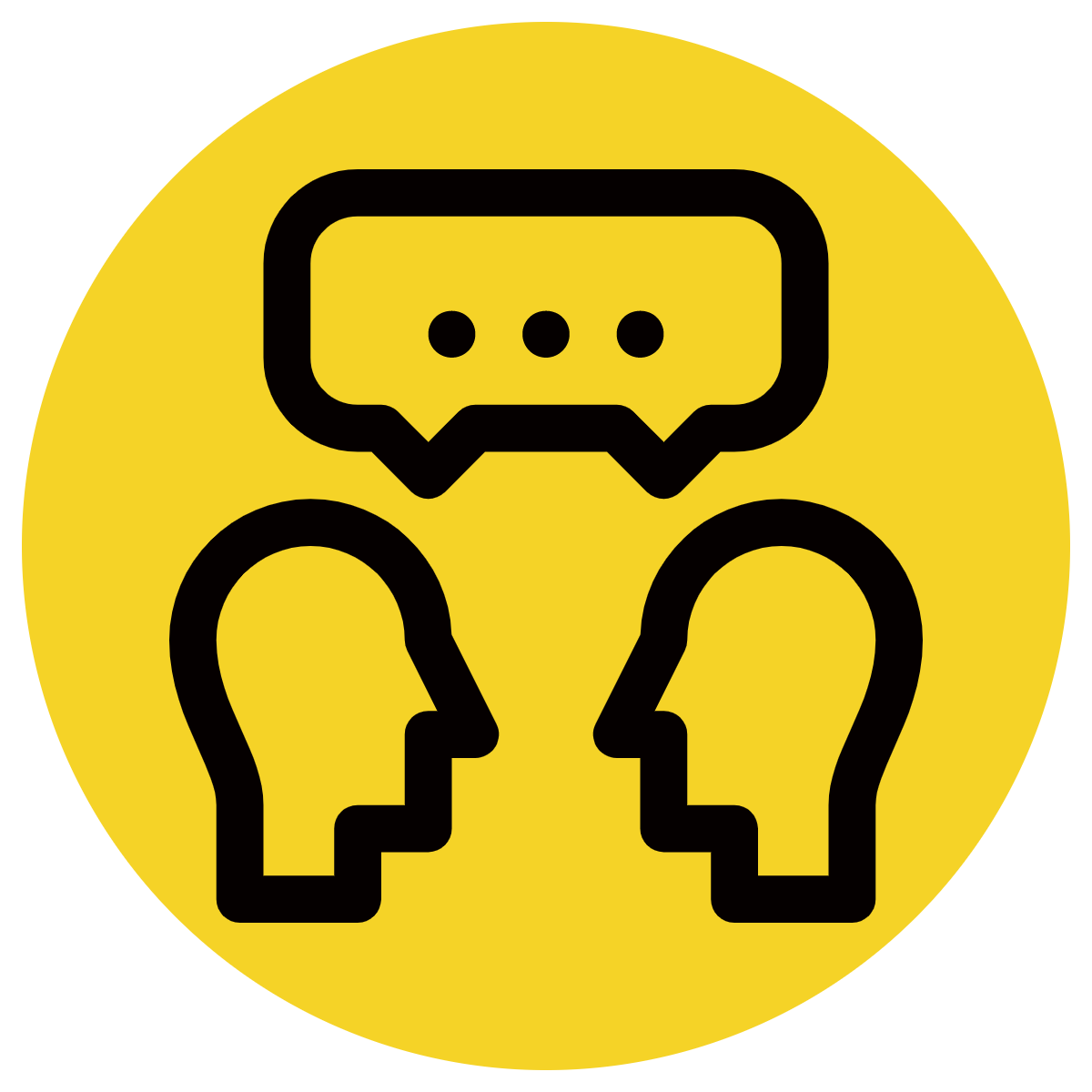 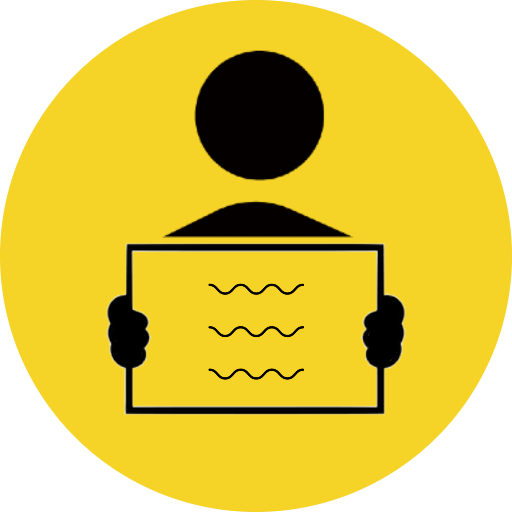 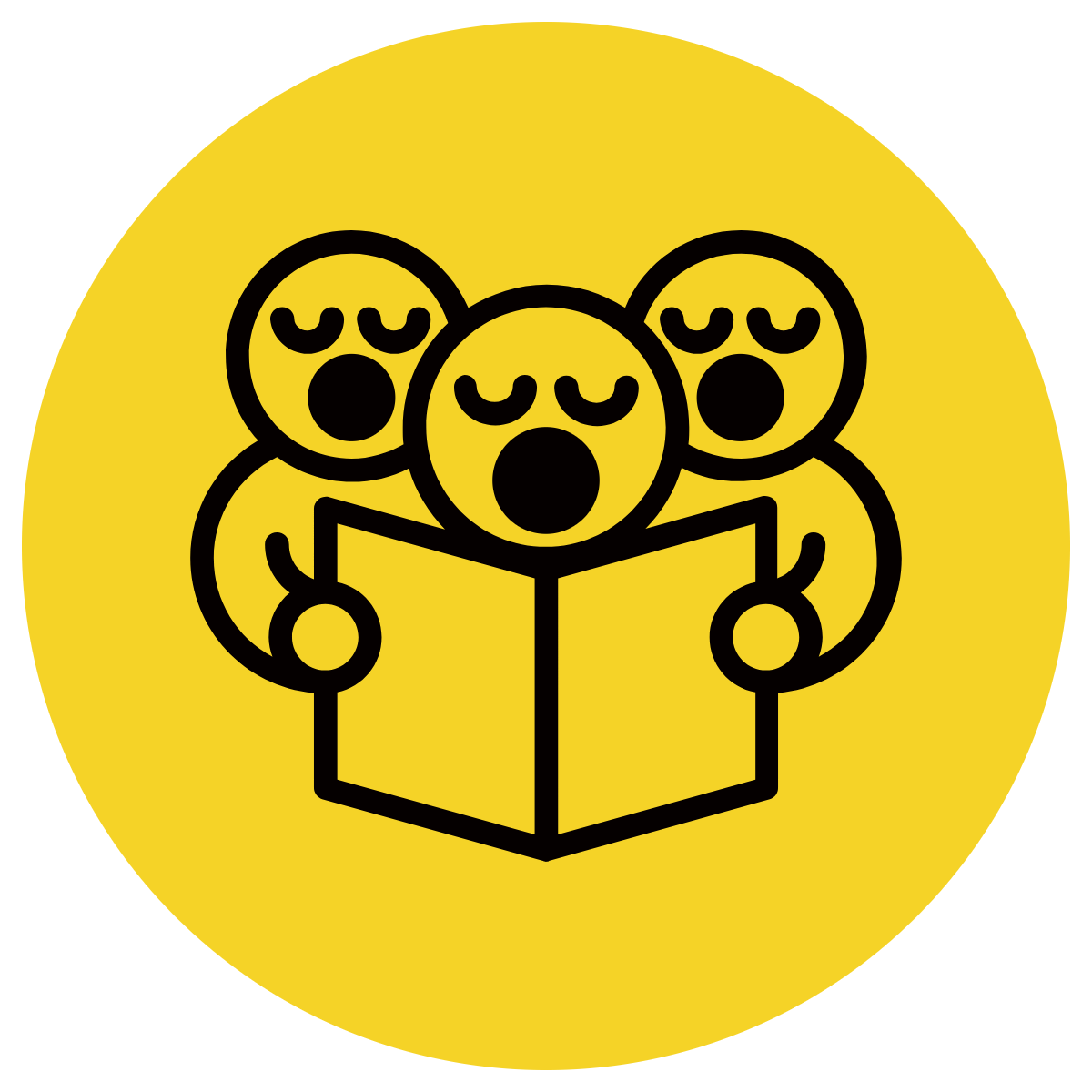 Insert the correct verb tense. 
Recognise whether it’s past, present or future tense.
CFU:
What’s the correct verb tense?
If we’re really persistent, I ___ we will do very well.
believing
believed
believe
If we’re really persistent, I believe we will do very well.
present
Skill development: We do
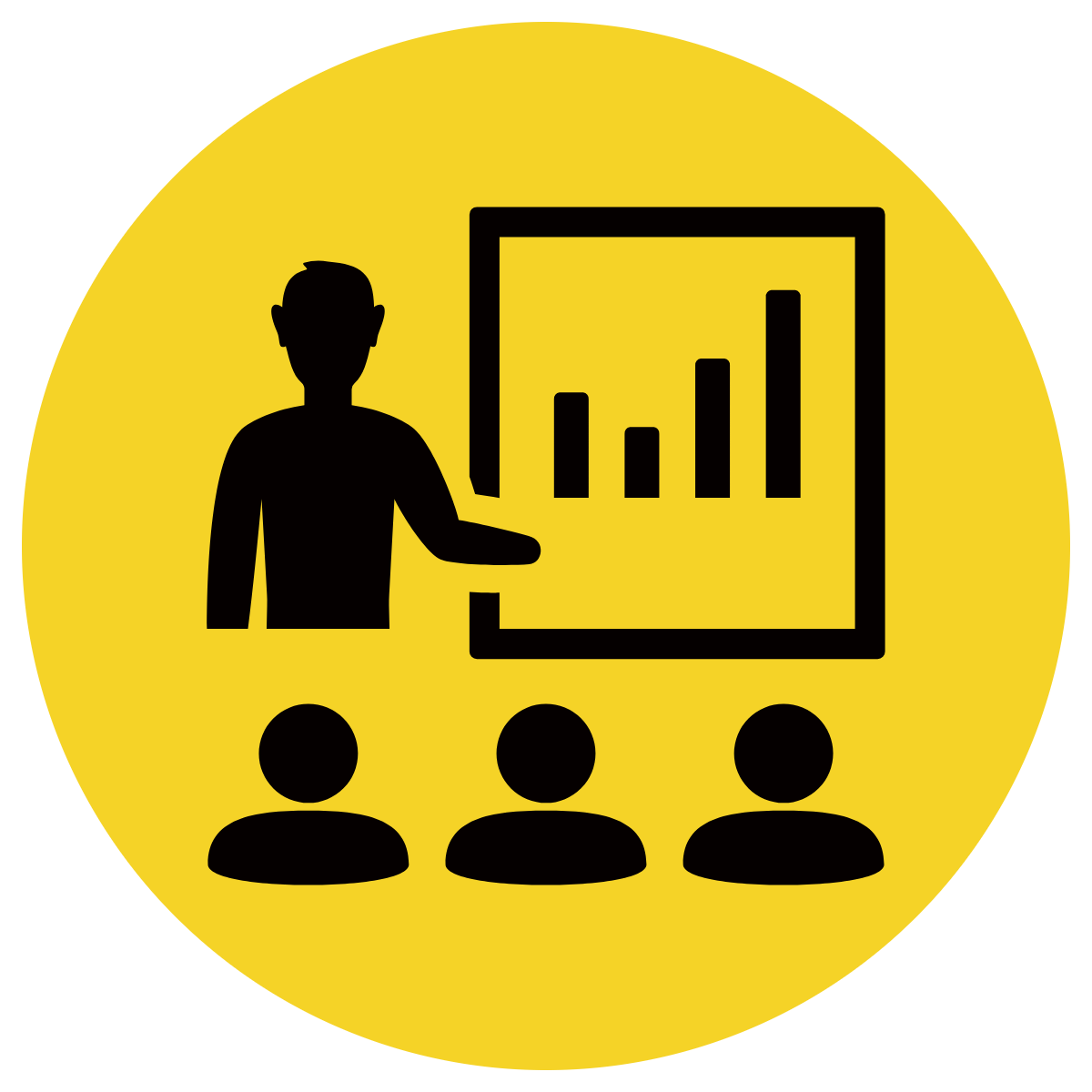 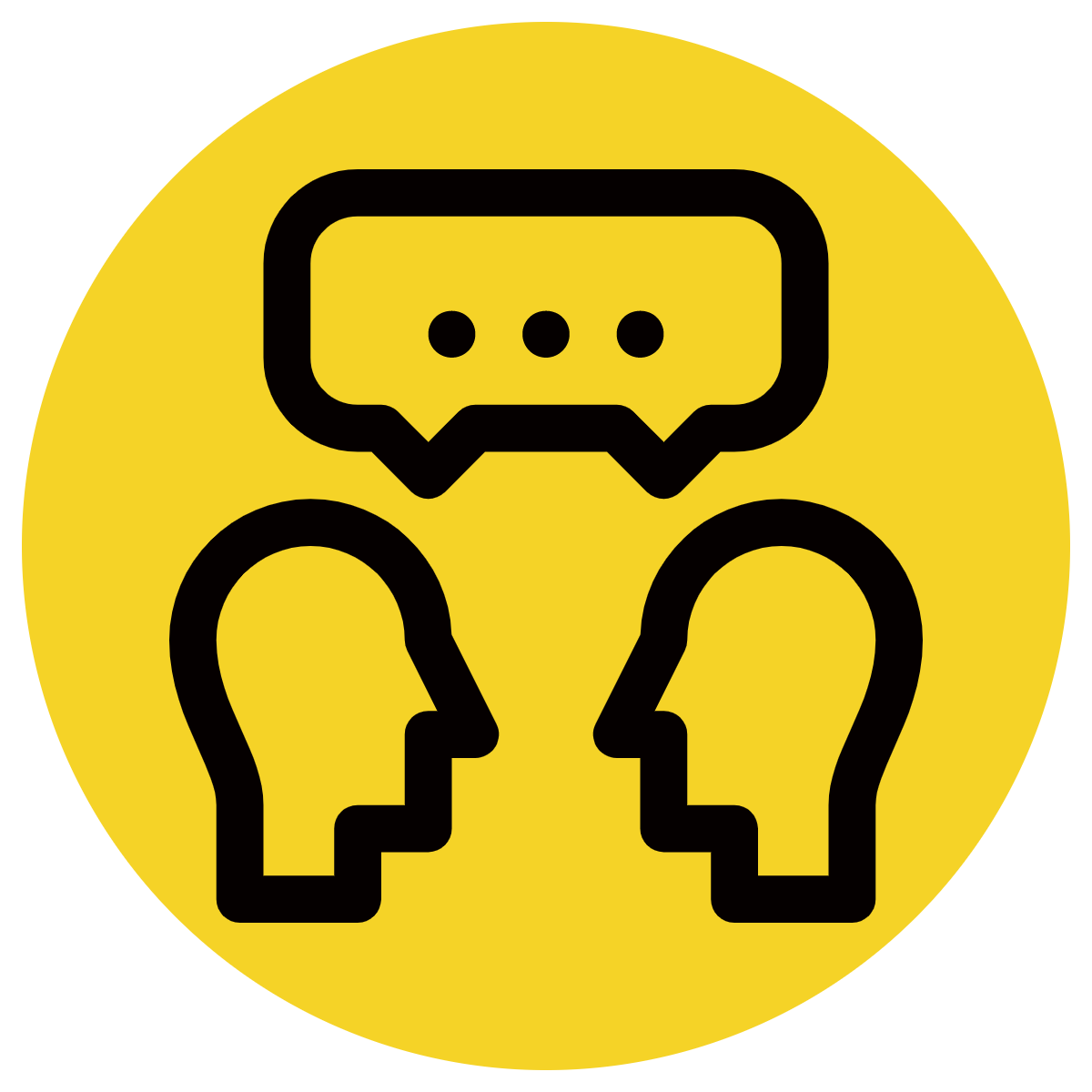 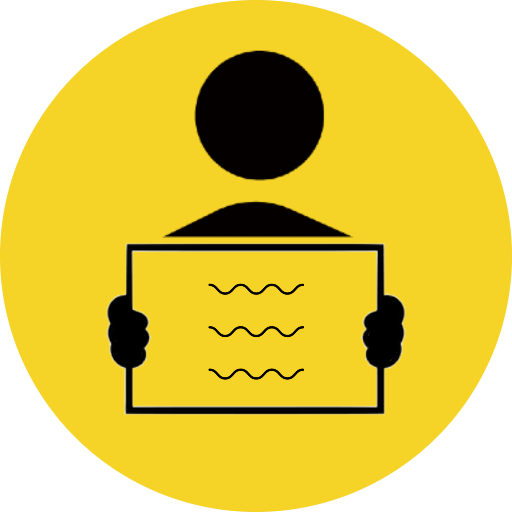 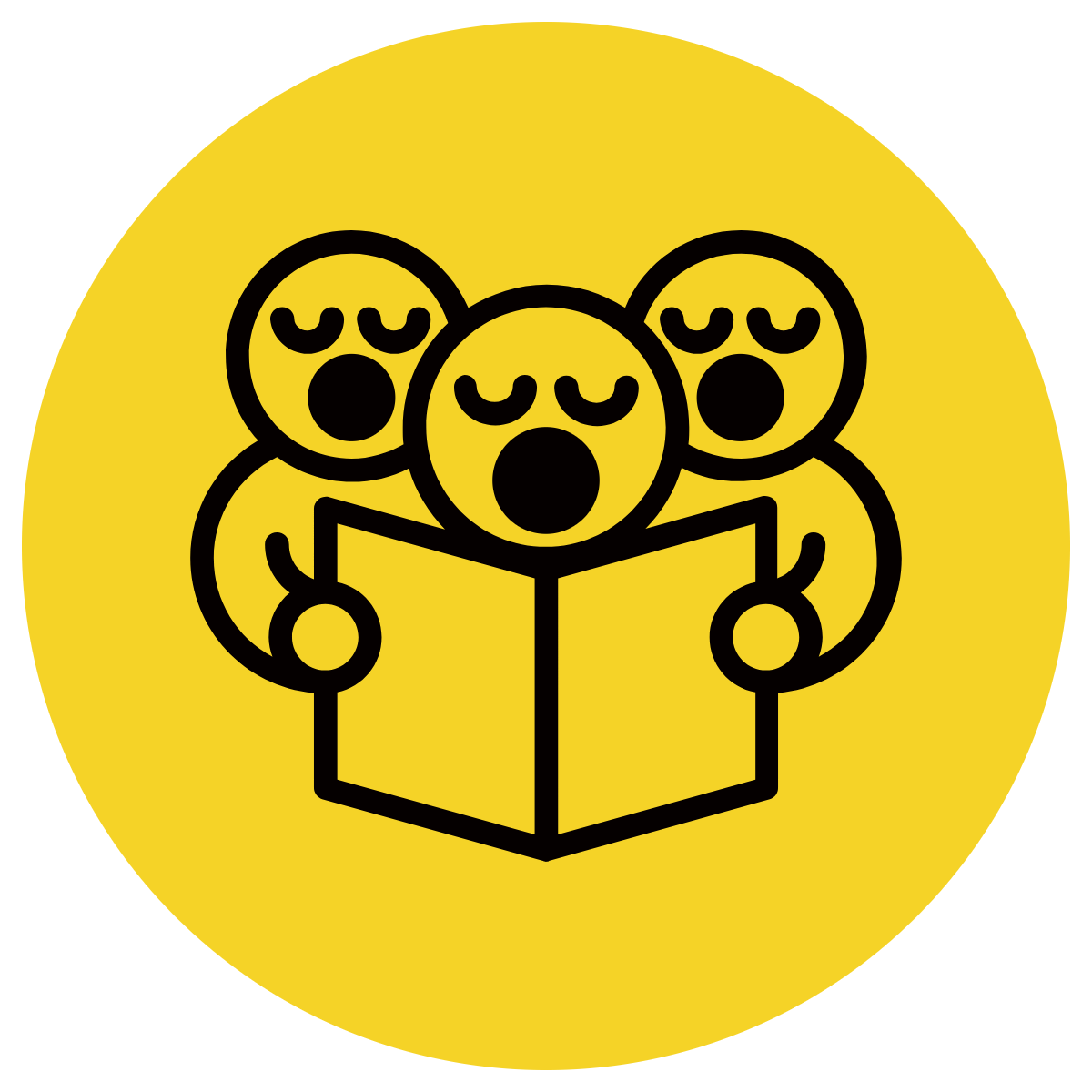 Insert the correct verb tense. 
Recognise whether it’s past, present or future tense.
CFU:
What’s the correct verb tense?
Michael is ___ his candles out on his birthday cake.
blowing
blew
blowed
Michael is blowing his candles out on his birthday cake.
present
Skill development: We do
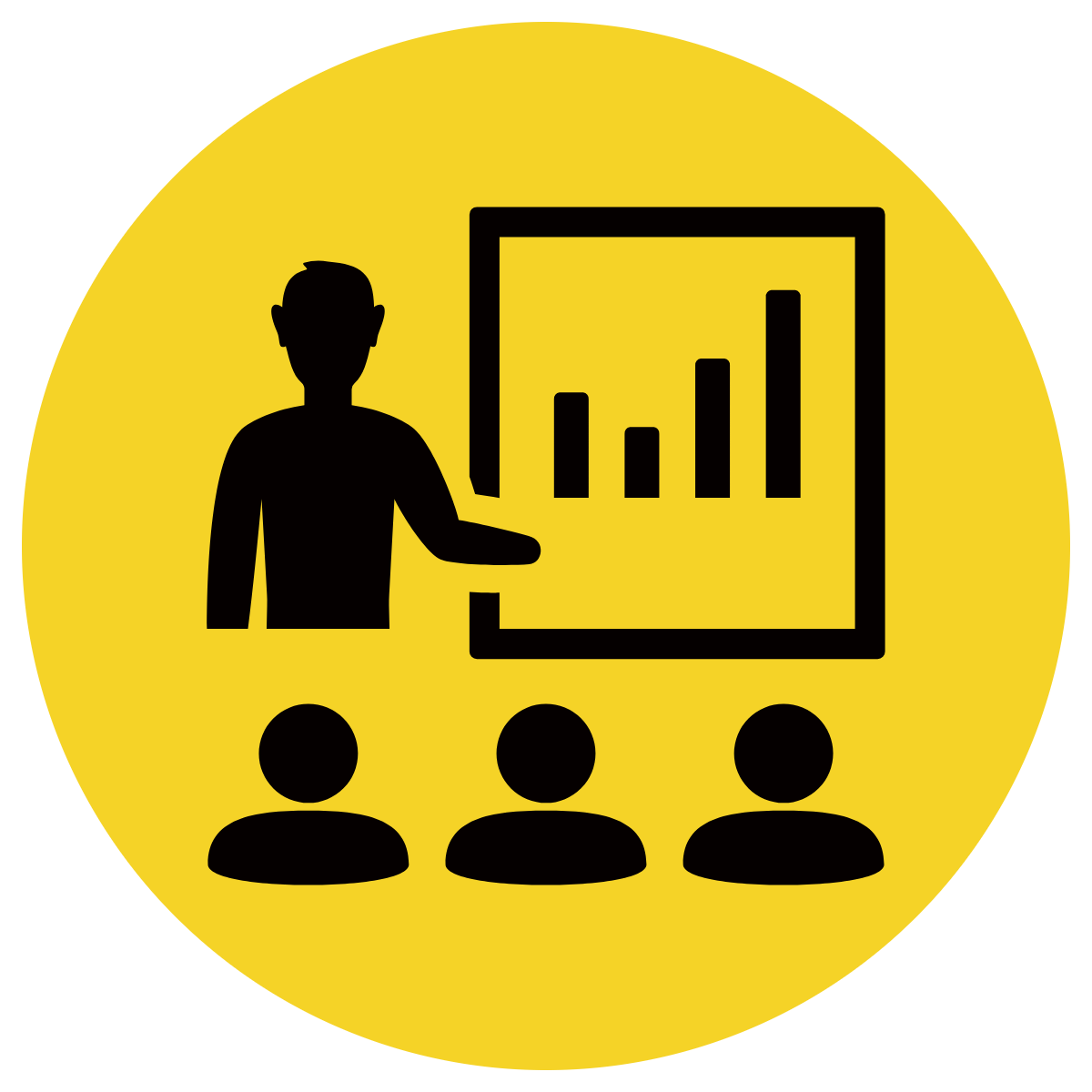 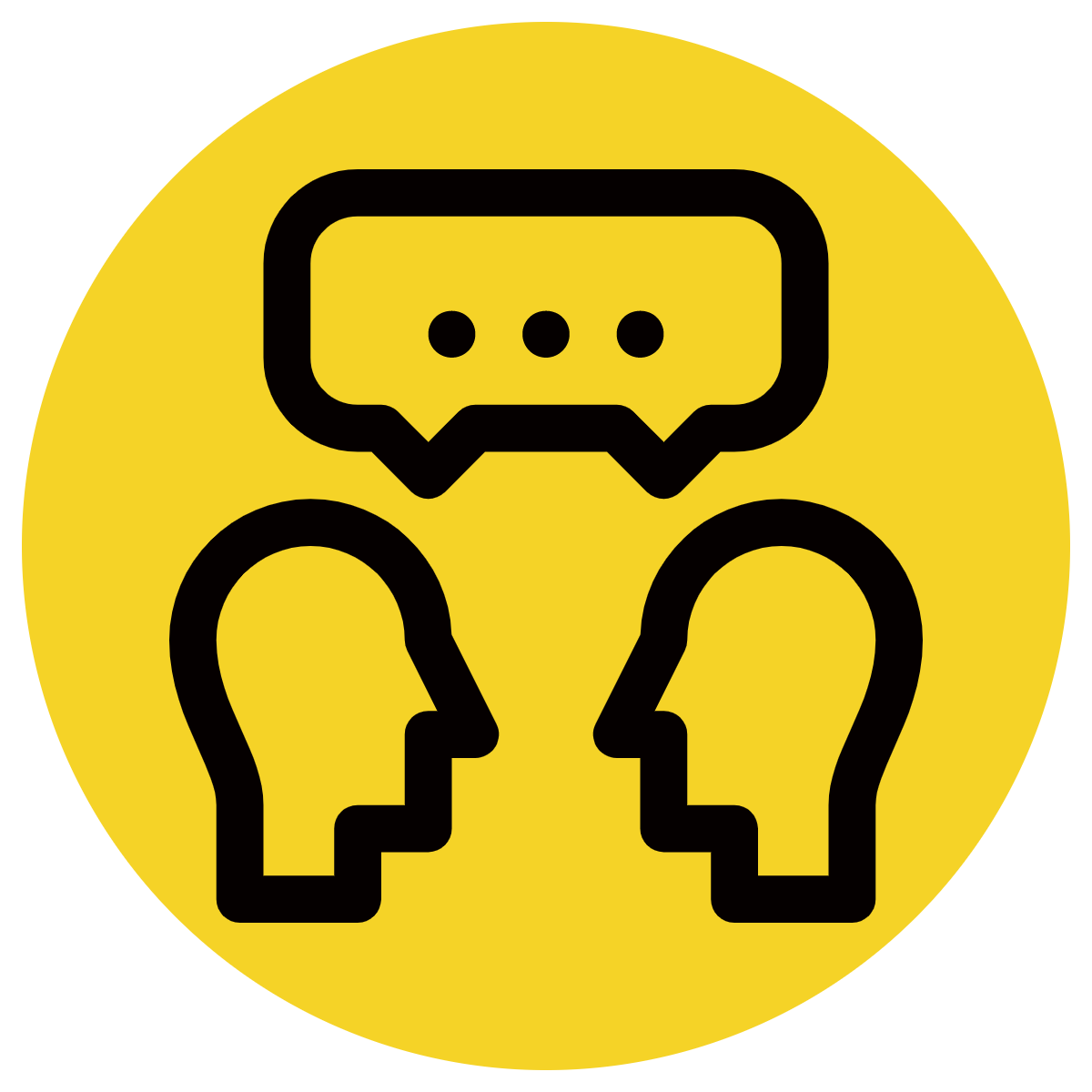 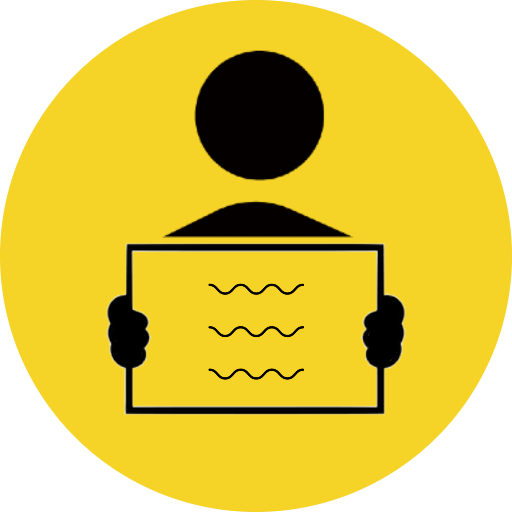 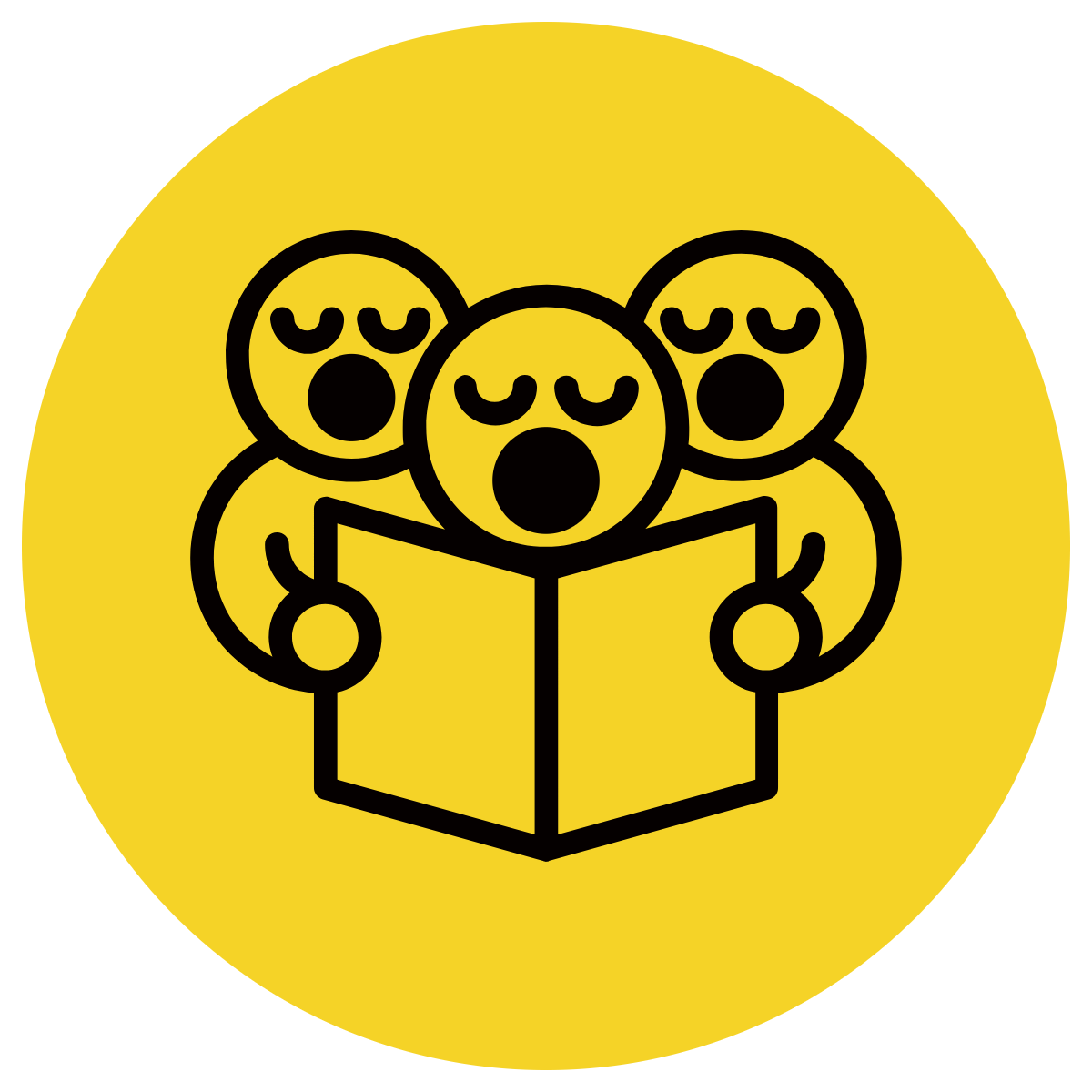 Insert the correct verb tense. 
Recognise whether it’s past, present or future tense.
CFU:
What’s the correct verb tense?
I can’t believe I ___ to bring in my library bag.
forgetting
forget
forgot
I can’t believe I forgot to bring in my library bag today.
past
Skill development: We do
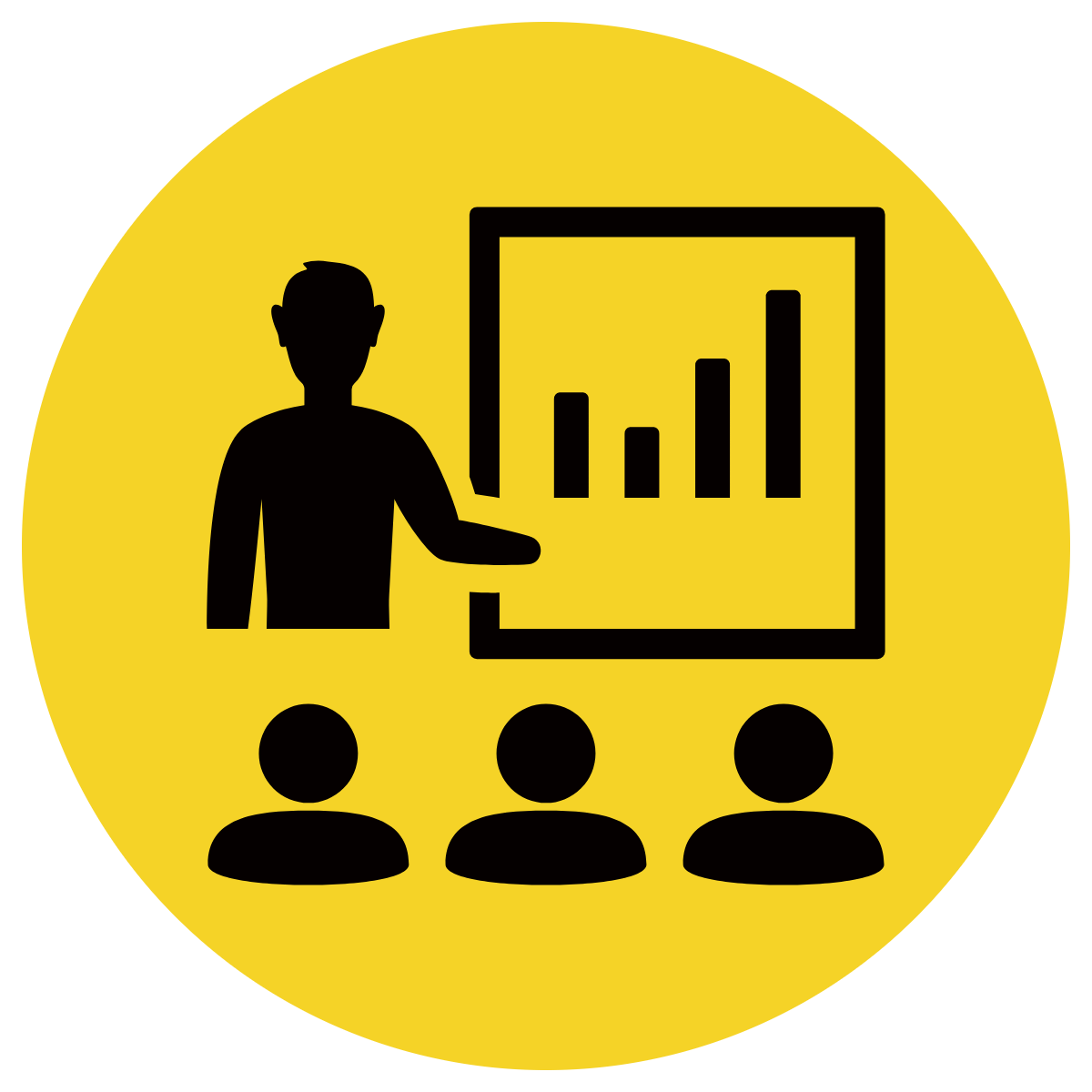 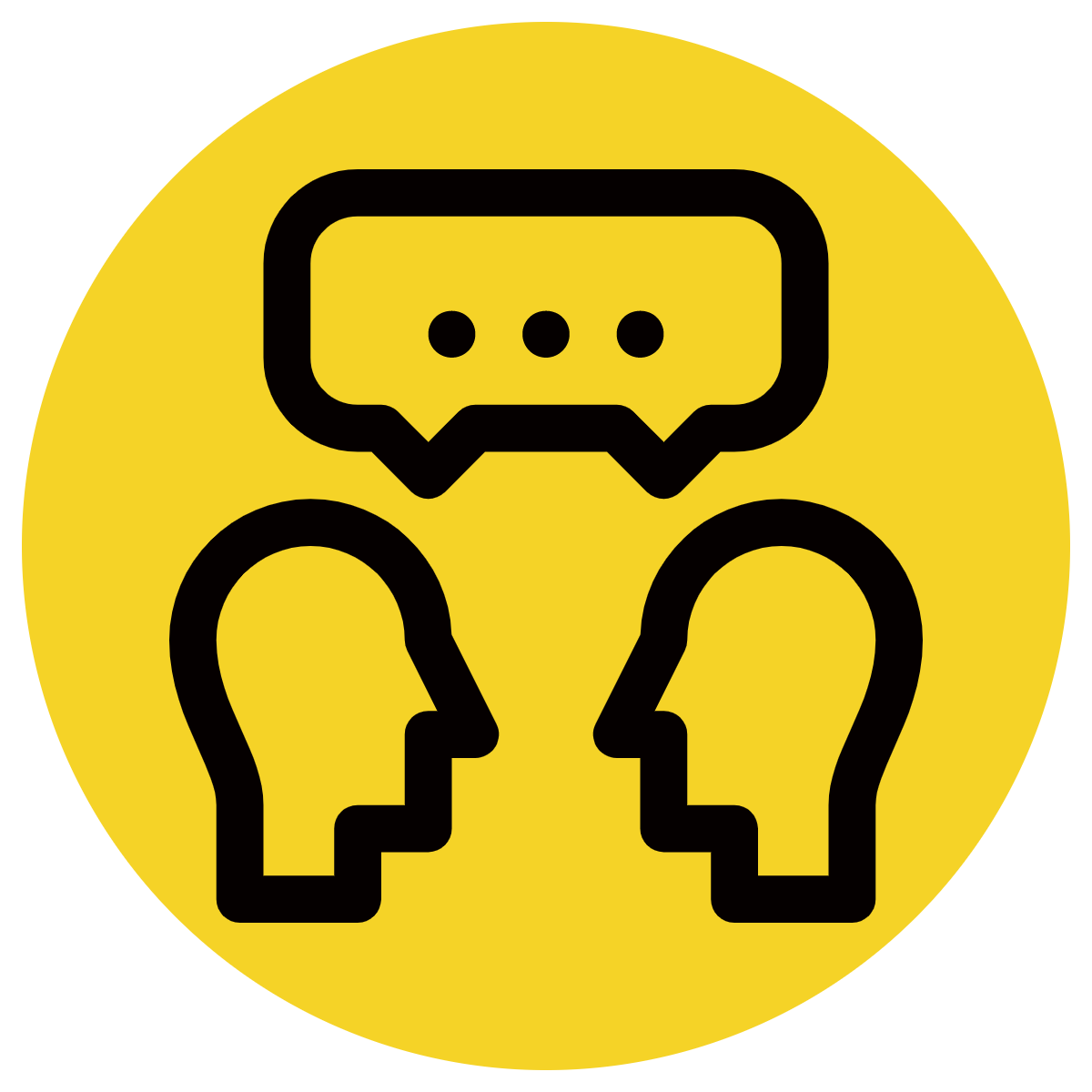 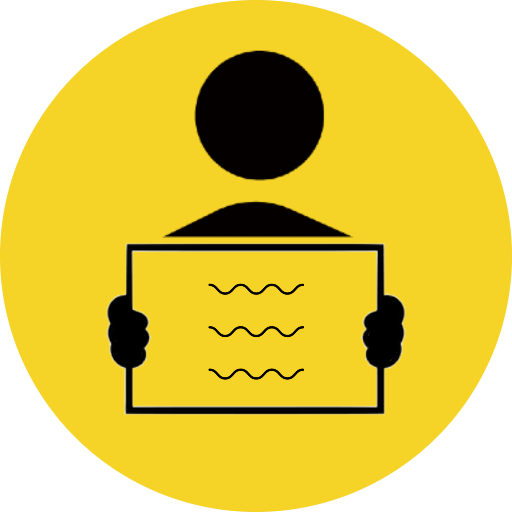 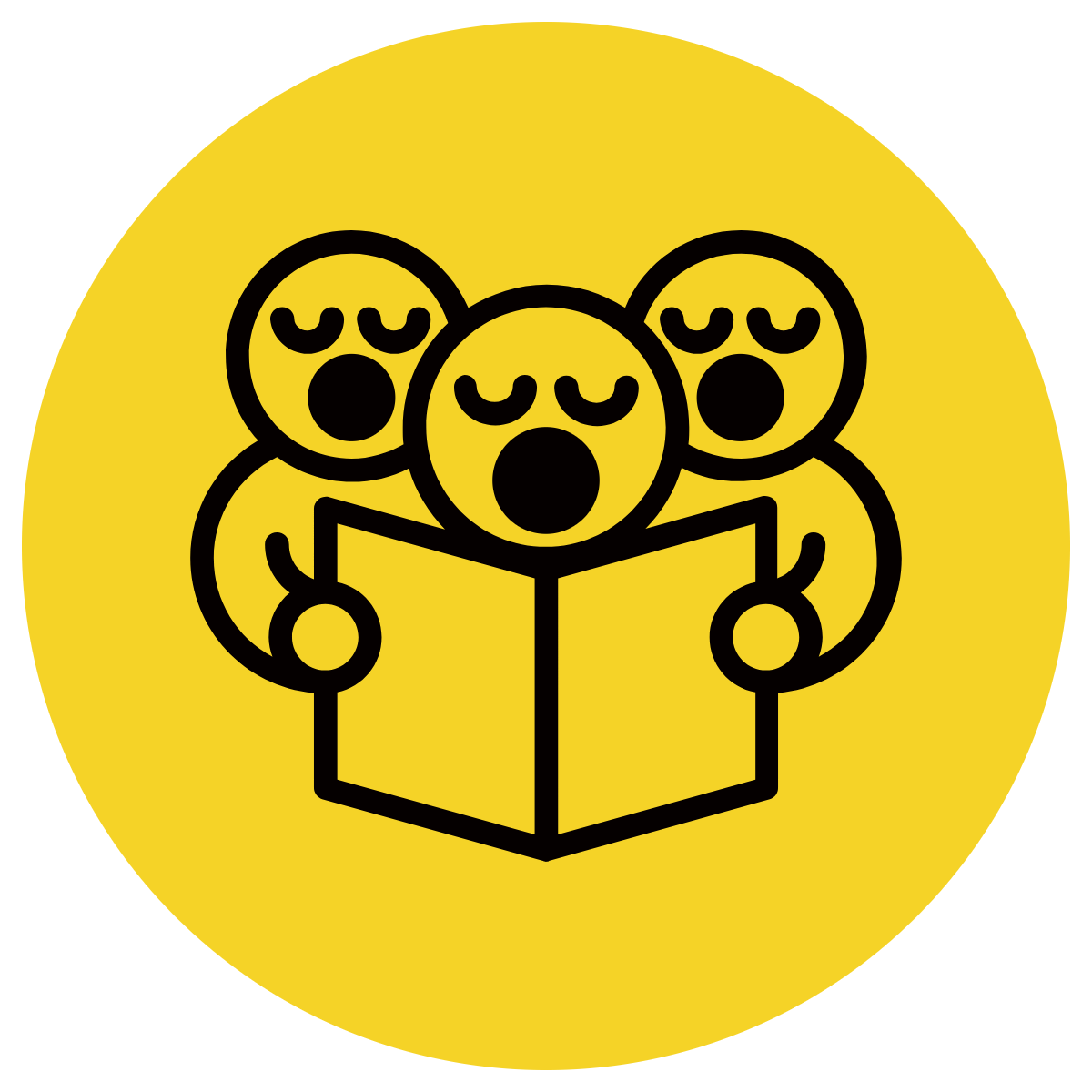 Insert the correct verb tense. 
Recognise whether it’s past, present or future tense.
CFU:
What’s the correct verb tense?
I will ____ the tallest mountain in Western Australia.
climbed
climbing
climb
I will climb the tallest mountain in Western Australia.
future
Skill development: We do
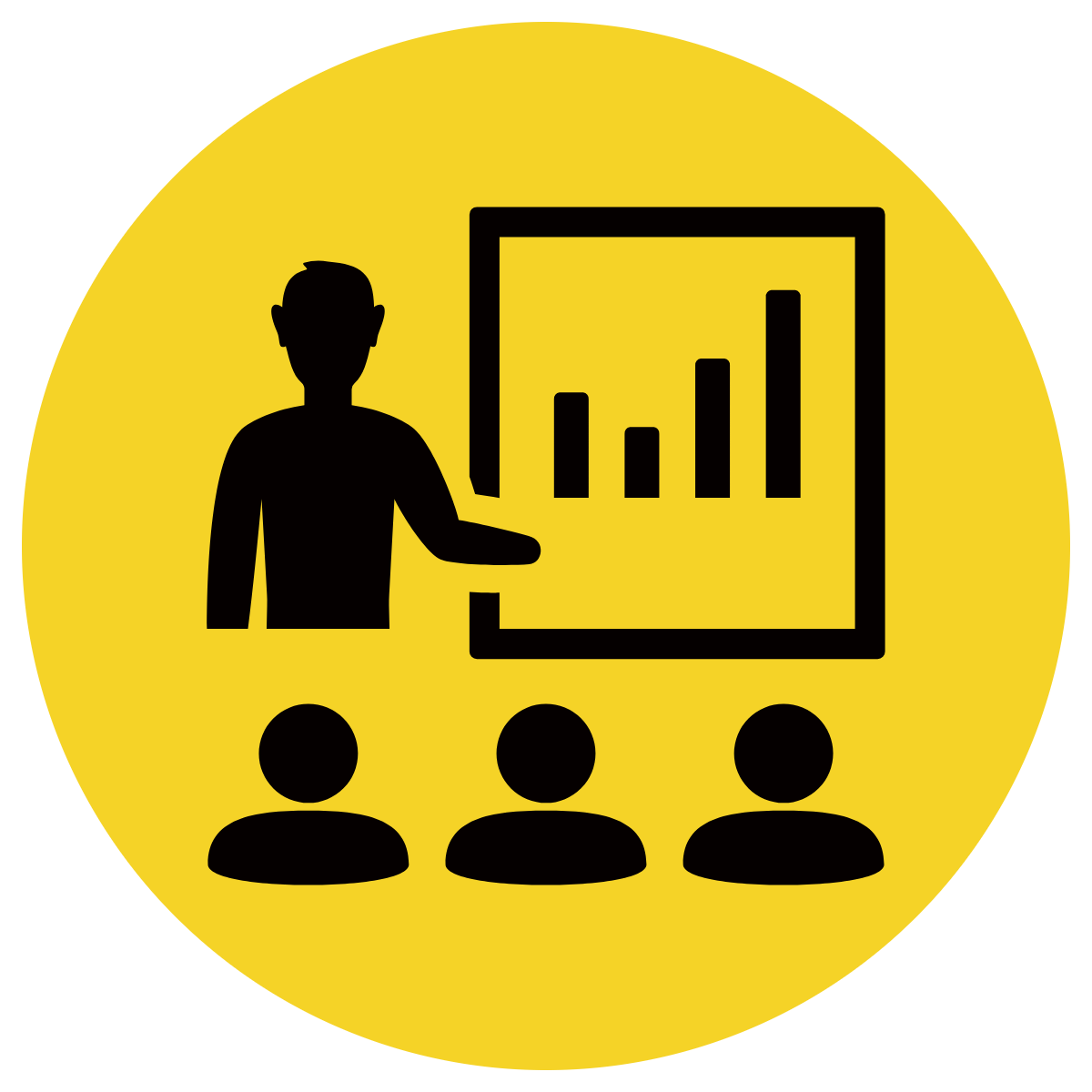 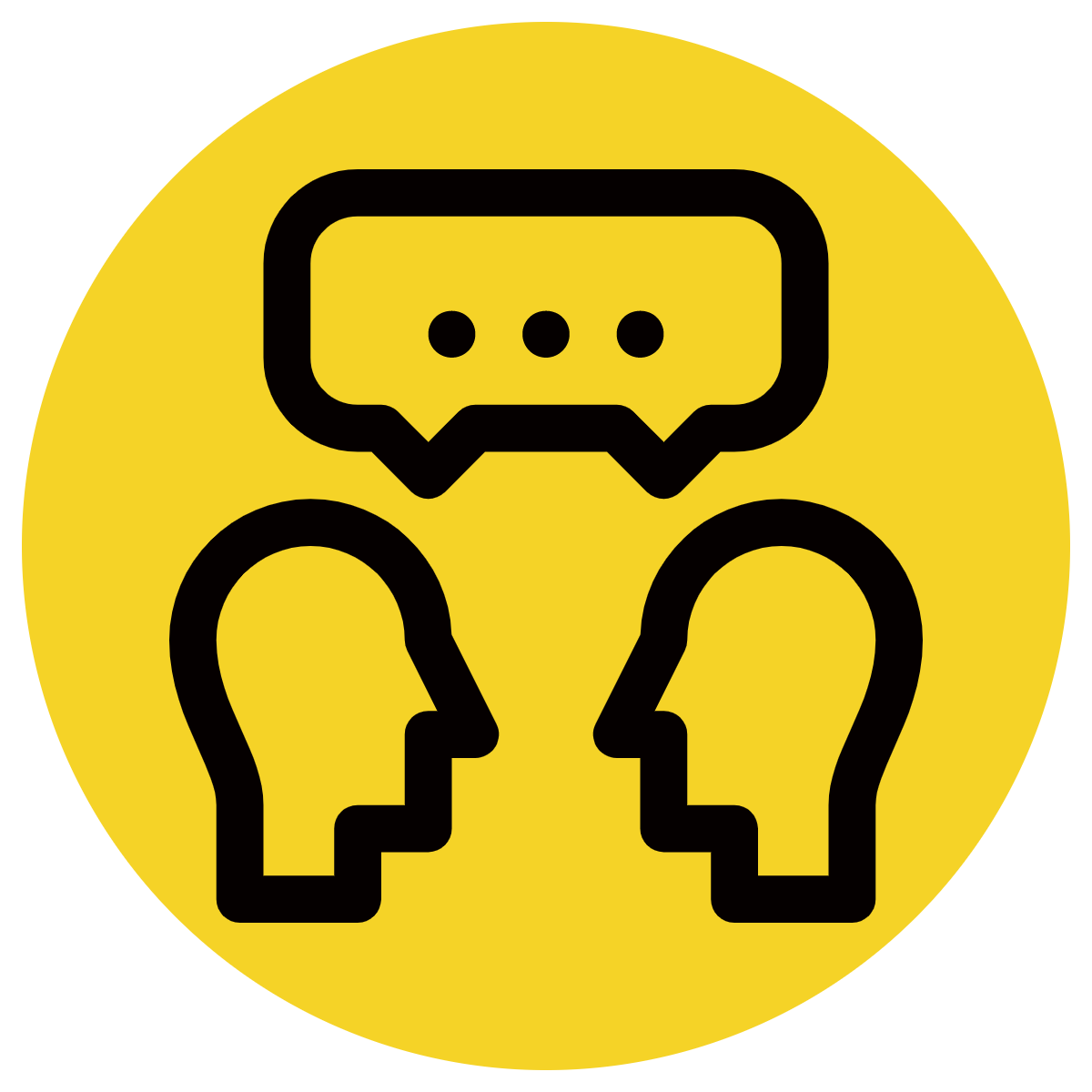 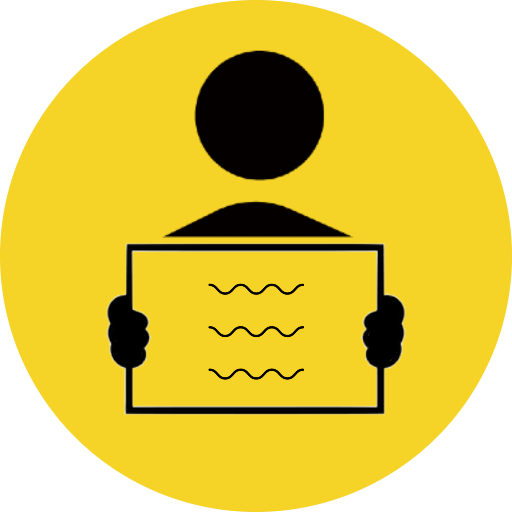 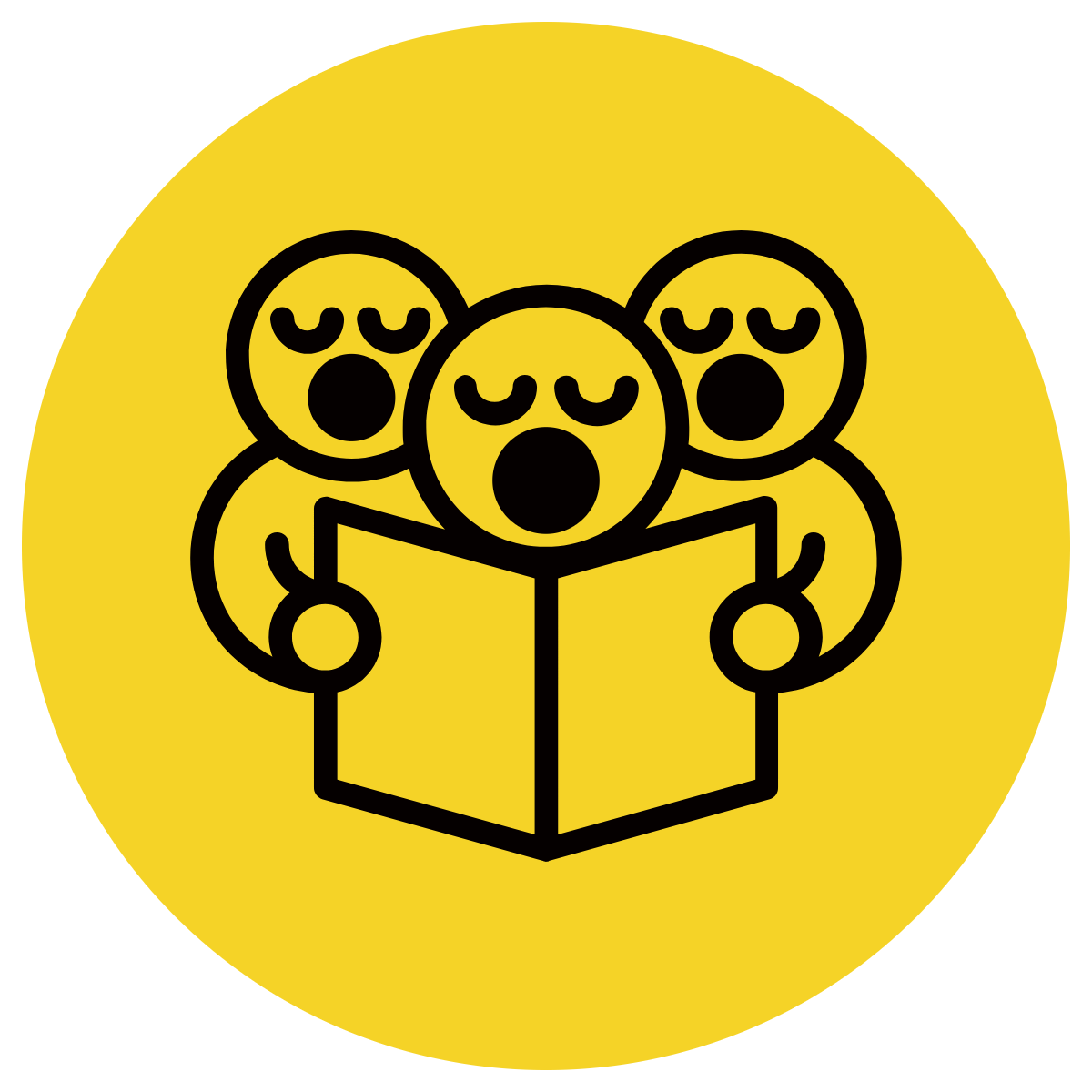 Insert the correct verb tense. 
Recognise whether it’s past, present or future tense.
CFU:
What’s the correct verb tense?
I ____ my favourite food for my lunch order last week.
choose
chose
choosing
I  chose my favourite food for my lunch order last week.
past
Skill development: You do
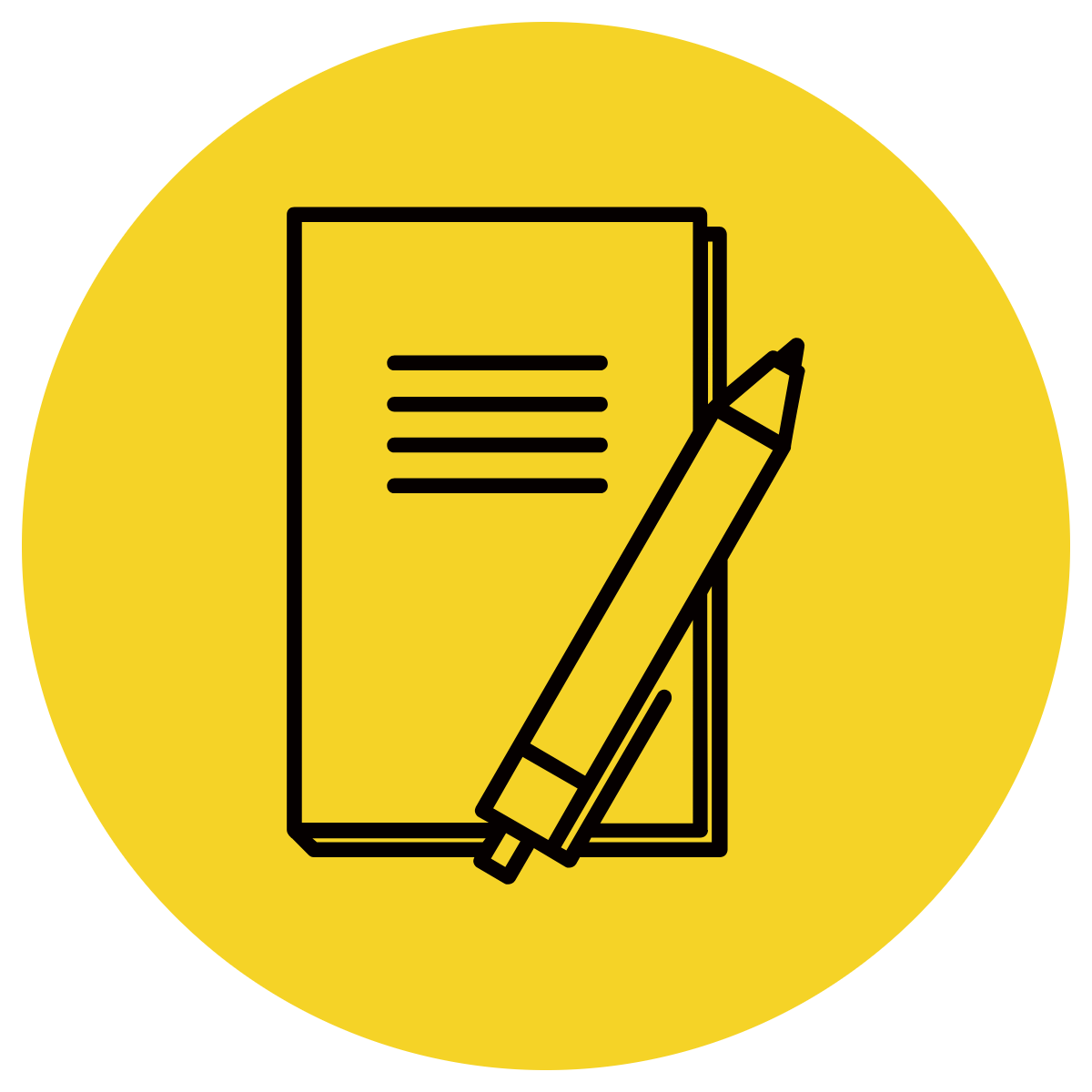 Insert the correct verb tense. 
Recognise whether it’s past, present or future tense.
Complete these in your workbook:
As he ___ into his sandwich the jam oozed out the side.
 Sarah kept ___ until she could find her earring in the sand.
 They ___ for 10 hours in the car to reach their destination.
 Mum ___ us chicken nuggets for dinner last night.
 Gran is ___ me a scarf for when it’s cold in winter.